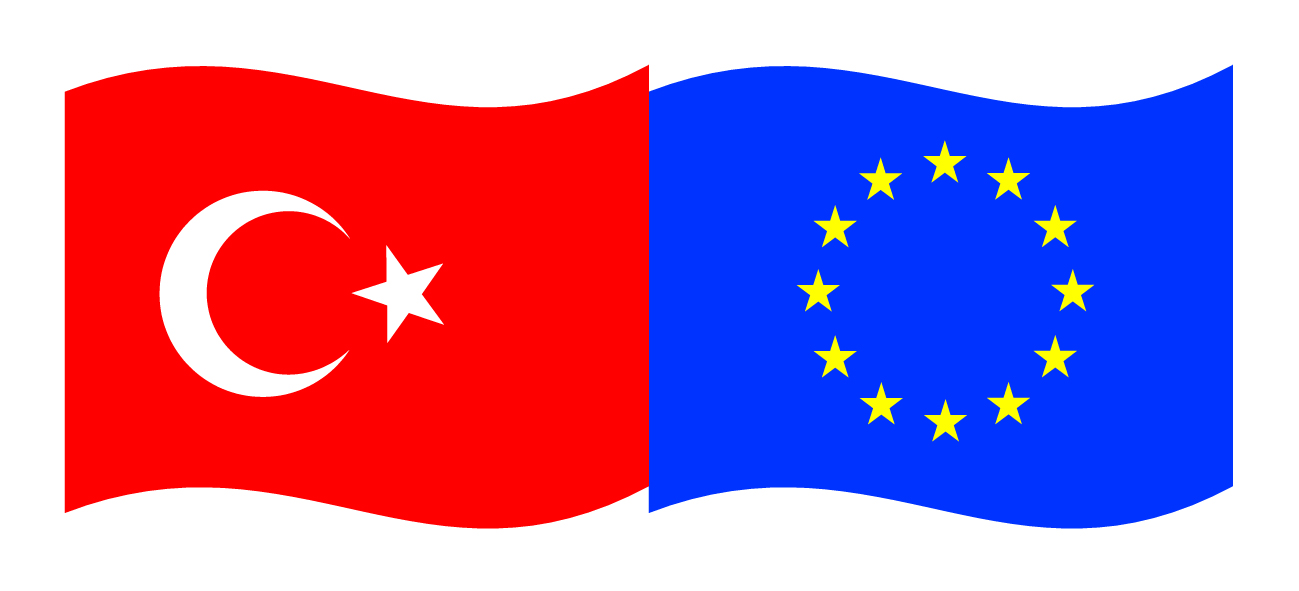 Bu proje Avrupa Birliği ve Türkiye Cumhuriyetitarafından finanse edilmektedir.
ULAŞTIRMA VE LOJİSTİK MESLEKİ EĞİTİM
DEPO ARAÇ VE MALZEMELERİ
(EL TERMİNALİ VE DEPO YAZILIMLARI)
Yrd.Doç.Dr. Sefa ALTIKAT
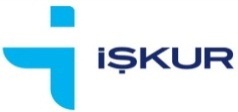 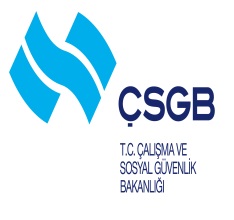 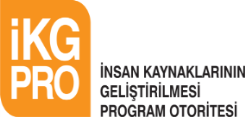 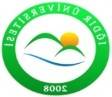 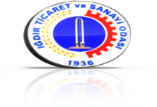 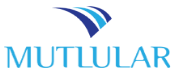 Bu yayın Avrupa Birliği ve Türkiye Cumhuriyeti’nin mali katkılarıyla hazırlanmıştır. Bu yayının içeriğinden yalnızca Iğdır Üniversitesi sorumludur ve bu içerik hiçbir şekilde Avrupa Birliği veya Türkiye Cumhuriyeti’nin görüş ve tutumunu yansıtmamaktadır.
1. EL TERMİNALİ
El terminali: Ürün kabulü, raf sayımı, depo sayımı, toplu sevkiyat (toptan satışlar), rafta alım siparişi oluşturma, rafta fiyat kontrolü için kullanılabilir.
El terminallerinin kullanılması otomasyon içinde verimliliği artırır, işlemler sırasında insan kaynaklı oluşabilecek hataları en aza indirir, yeni personel için daha az eğitim gerekir.
Günlük olarak siparişler el terminali üzerine  aktarılarak mal  kabul esnasında mal fazlası gelen ürünler reddedilir veya bozuk gelen ürünleri iade etme işlemleri yapılır. Sistem kurulumunda oluşturulan yetkilendirme çerçevesinde, mal fazlası ürünleri kabul edebilir.
El terminali üretim, dağıtım ve pazarlama alanlarında iş ve işlemlerin verimliliği ve etkinliği açısından yoğun olarak kullanılan araçlardan biridir.
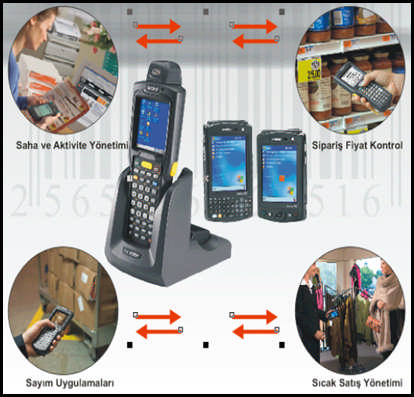 El terminalinin kullanım alanları
1.1. El Terminalinin Teknik Özellikleri
Genel olarak el terminallerinin özellikleri aşağıdaki gibidir. İşlevsel ve fonksiyonel açıdan bu özellikleri farklılık gösterebilir.
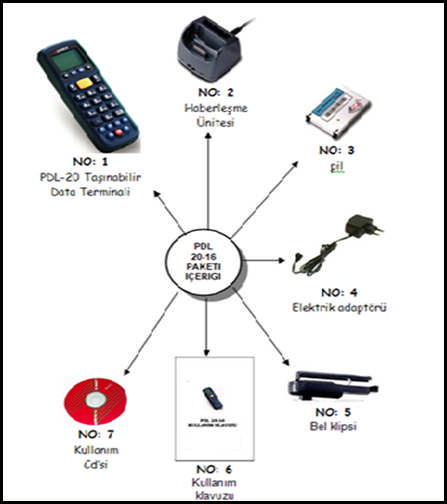 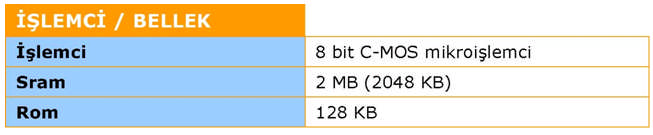 El terminali işlemci özelliği örneği
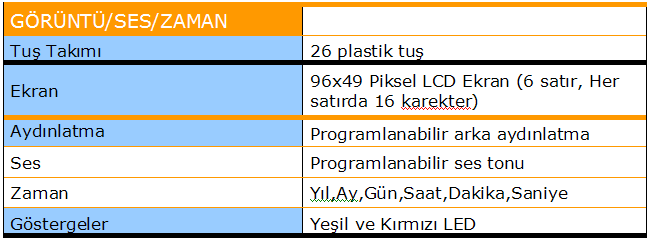 El terminali çalışma gereçleri
El terminali görüntü özelliği örneği
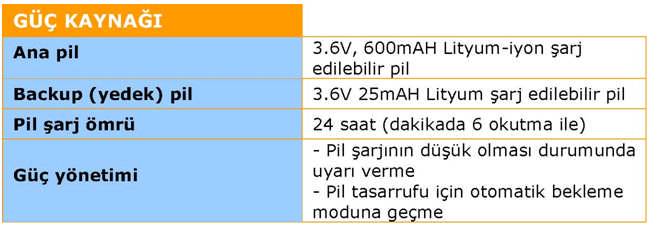 El terminali güç kaynağı özelliği örneği
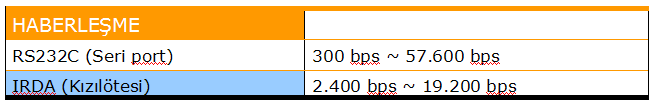 El terminali görüntü özelliği örneği
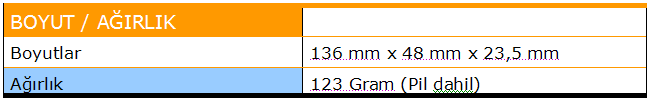 El terminali boyut özelliği örneği
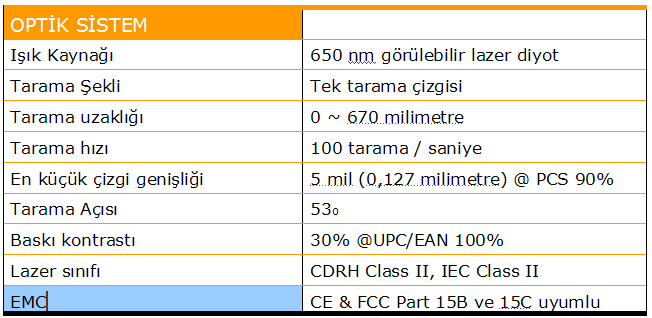 El terminali optik sistem özelliği örneği
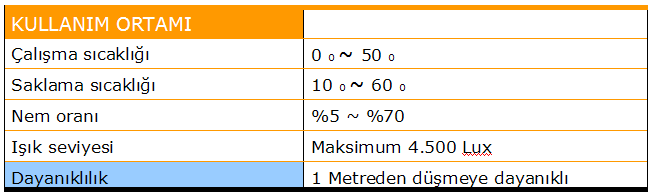 El terminali kullanım özelliği örneği
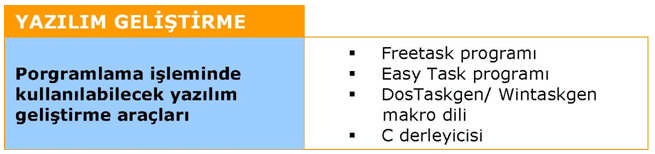 El terminali yazılım geliştirme araçları örneği
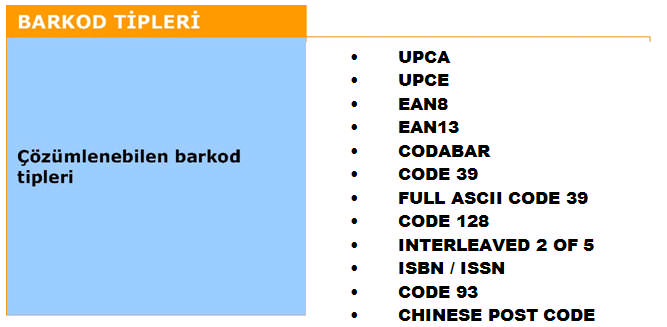 El terminalinin desteklediği/destekleyebileceği barkod örneği
1.2. El Terminalinin Pilinin Takılması ve Şarj Edilmesi
Aşağıdaki şekilde de görüldüğü gibi Pdl’nin arka kısımdaki pil kapağı üzerindeki 1 no’lu tırnağı aşağı bastırın ve 2 no’lu ok yönünde bastırarak çıkartınız
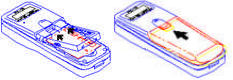 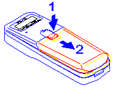 El terminali pili takılması
Yukarıdaki şekilde de görüldüğü gibi pili ok yönünde yuvaya yerleştiriniz.
Yukarıdaki  şekilde  de  görüldüğü  gibi  pil  kapağını  yerleştirin  ve  ok  yönünde ilerletiniz.
Pilin ömrü açısından ilk kullanımda 12 saat şarj edilmesi gerekir.
El terminali aşağıdaki resimde de görüldüğü gibi haberleşme ünitesinde (cradle) uygun bölüme yerleştirildiğinde otomatik olarak şarj işlemi başlar.
Pilin şarj olması durumunda aşağıdaki resimde de ok işareti ile gösterilen LCD ekranın sağ üst tarafında bulunan bölümde kırmızı renkli bir ışık yanacaktır.
Şarj işlemi tamamlandığında kırmızı ışık (yaklaşık olarak 6 saat sonra) sönecektir.
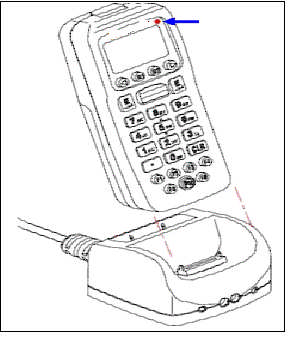 El terminalinin şarj edilmesi
1.3. Haberleşme Ünitesinin Bilgisayara Bağlanması
El terminalleri ile birlikte iki farklı haberleşme ünitesinden biri verilmektedir.
	- Seri port (RS232C=com port) bağlantılı haberleşme ünitesi
	- USB port bağlantılı haberleşme ünitesi
	- Seri port bağlantı tipli haberleşme ünitesi kullanılıyor ise aşağıdaki şekilde de görülen  haberleşme  ünitesinin  kablo  ucunu  bilgisayarın  uygun  bölümünde bulunan seri port yuvasına (com port) takınız.
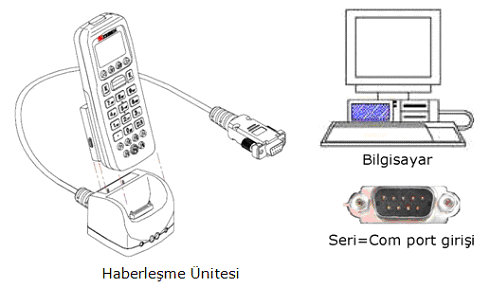 El terminali port bağlantısı
USB  port  bağlantı  tipli  haberleşme  ünitesi  kullanılıyor  ise  aşağıda  görülen haberleşme ünitesinin kablo ucunu bilgisayarın uygun bölümünde bulunan seri port yuvasına (com port) takınız.
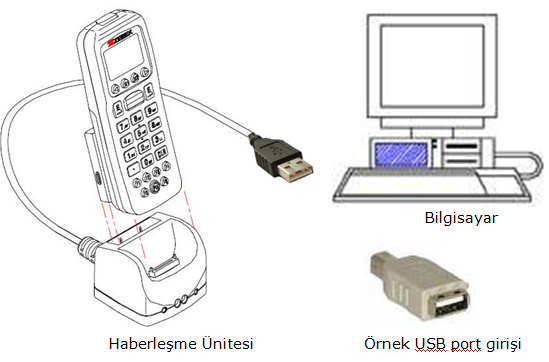 El terminali USB port bağlantısı
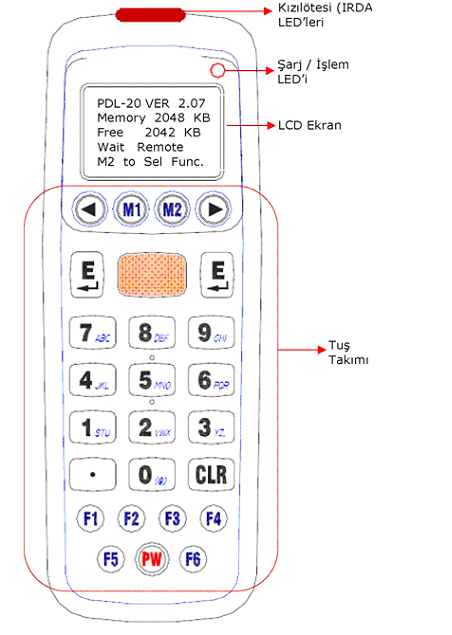 1.4. El Terminalinin Genel görünümü ve Tuşların Görevleri
El terminali genel görünümü
Tuşların görevleri aşağıdaki gibidir
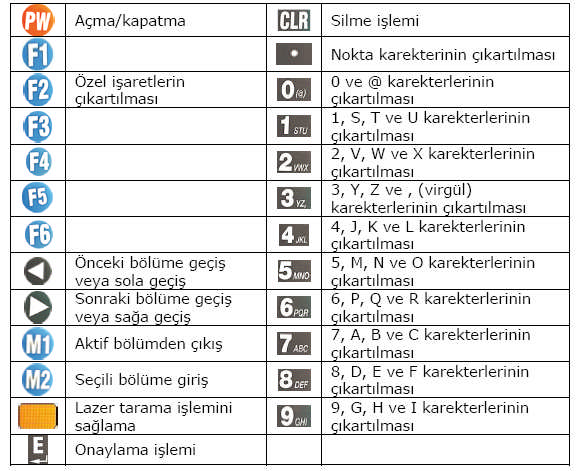 2,3 ve 4. karakterleri çıkartmak için ilgili tuşa bir defa bastıktan sonra M2 tuşuna karakter çıkana kadar basılmalıdır.
Örnek: C karakterini çıkartmak için ilk olarak 7 tuşuna ve ardından M2 tuşuna 3 defa basılmalıdır.
1.4.1. Özel Karakterlerin Kullanımı
Kullanılacak özel karakterin bulunduğu grup görünene kadar F2 tuşuna basıldıktan sonra özel karakterin bulunduğu tuşa basılmalıdır. Özel karakterler ve bağlı olduğu gruplar aşağıdadır.
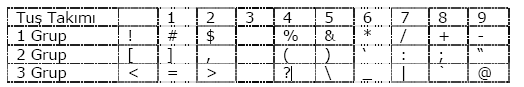 El terminali tuşlarında kullanılan özel karekterlerin yerleşim düzeni
1.5. Haberleşme Ünitesi
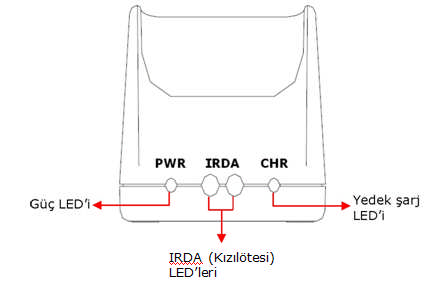 Haberleşme ünitesine (Cradle) +9V elektrik adaptörü bağlandığına haberleşme ünitesinin (Cradle) ön panelinde bulunan güç “led”i kırmızı olarak yanar.
Pil yedek şarj ünitesinde şarj olma durumunda iken yedek şarj led’i kırmızı yanar.
Pilin şarjı tamamlandığında yedek şarj ledi söner.
El terminali led yerleşim düzeni
El  terminali  ile  haberleşme  ünitesi  (Cradle)  ile  kızıl  ötesi  (IRDA)  yöntemi  ile haberleşebilmesi için:
El terminalinde kızıl ötesi (IRDA) haberleşme aktif olmalıdır.
El terminalinin kızıl ötesi (IRDA) ledleri ile haberleşme ünitesinin (Cradle) kızıl ötesi (IRDA) ledleri karşılıklı olarak birbirlerini görecek şekilde konumlandırılmalıdır.
El  terminali  ile  haberleşme  ünitesi  (Cradle)  arası  mesafe  en  fazla  1,5  metre olmalıdır.
Kızıl ötesi (IRDA) haberleşme yöntemi sadece “Wintaskgen” adlı paket programı ile yapılabilir.
1.6. El Terminalini Kullanırken Dikkat Edilmesi Gerekenler Hususlar
El terminali düşme ve çarpmalara karsı dikkatli kullanılmalıdır.
El terminali su, nem, ateş, aşındırıcı madde vb. maddelerden uzak tutulmalıdır.
El  terminali  teknik  özelliğinde  belirtilen  sıcaklık  ortamında  ve  belirtilen  nem ortamında kullanılmalıdır.
Pil el terminali veya haberleşme ünitesindeki yedek şarj ünitesinde şarj edilmelidir.
Lazer ışığı direk insan gözüne tutulmamalıdır.
1.7. El Terminalinin Açılması ve Yüklü Programın Çalıştırılması
El terminalini çalıştırabilmek için tuş takımı üzerinde bulunan PW düğmesi 1 saniye basılı tutulmalıdır. El terminali açıldığında ekran görüntüsü aşağıdaki gibidir.
El terminalinde yüklü herhangi bir programı (task) çalıştırabilmek için ana ekranda iken M2 tuşuna basılınca açılan yandaki şekilde de görülen menüde (system menu) run task alt menüsü seçilmelidir.
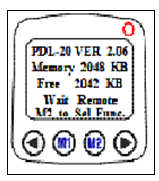 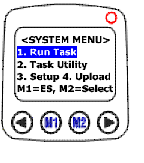 El terminali power düğmesi
El terminali program çalıştırma ( run task)
El terminaline freetask dışında herhangi bir program yüklü ise programın özelliğine bağlı ilk olarak program adı listelenir.
Run task alt menüsü seçildiğinde, el terminalinde sadece standart program (freetask) yüklü olduğunda örnek ekran görüntüsü aşağıdaki gibidir.
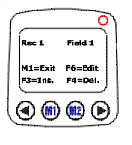 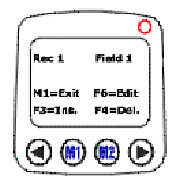 Program listesi
Standart program
Run task alt menüsü seçildiğinde, el terminalinde sonradan yüklenen bir program yüklü olduğunda örnek ekran görüntüsü aşağıdaki gibidir.
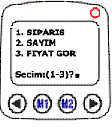 Programın sonradan yüklenmesinde ekran görünümü
1.8. Yüklü Programın (Task) Özellikleri
El terminalinde yüklü programları ve kullanmış oldukları veritabanlarını görmek, değiştirmek, silmek için ana ekranda iken M2 tuşuna basılınca açılan aşağıdaki resimde de görülen menüde (system menu) task utility alt menüsü seçilmelidir.
Task utility menüsünün ekran görüntüsü aşağıdaki gibidir. Task utility menüsünün alt seçeneklerinin ayrıntısını aşağıda bulabilirsiniz.
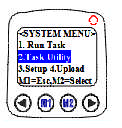 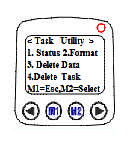 Yüklü programın özellikleri
Yüklü programın alt özellikleri
Status alt, menüsü
	- Bu  bölümde  yüklü  veritabanlarını  ve  kayıt  sayısı  gösterilir.  Aşağıda  freetask veritabanı dosyasının 12 kayıttan oluştuğu görülmektedir.
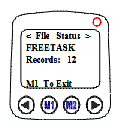 Yüklü programın status alt menüsü
Format alt, menüsü
	- Bu bölümde freetask programının çalışma şekli ayarları değiştirilir.
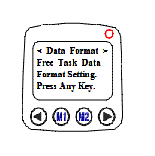 Yüklü programın format alt menüsü
Delete data alt, menüsü
	- Bu bölümde yüklü veritabanlarına ait tüm verilerinin silinmesi sağlanır.
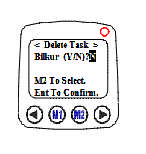 Yüklü programın delete alt menüsü
Delete task alt, menüsü
	- Bu  bölümde  programlama  ile  yüklenen  herhangi  bir  programın  (task)  silinmesi sağlanır.
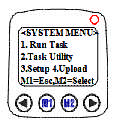 Yüklü programın delete task alt menüsü
1.9. Yüklü Programın Ayarları (Setup Menüsü)
El terminalinde herhangi bir seçeneği görüntülemek veya değiştirmek için ana ekranda iken M2 tuşuna basılınca açılan aşağıdaki şekilde de görülen menüde (system menu) setup alt menüsü seçilmelidir.
 Setup alt menüsünün ekran görüntüsü aşağıdaki gibidir. Setup menüsünün alt seçeneklerinin ayrıntısı aşağıdadır.
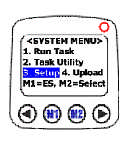 Yüklü programın ayarları menüsü
1.9.1. Setup Menüsü Alt Seçenekleri
Menülere system menüde iken menü sırasına ( Delete data menüsü için 2 ve ardından 3 tuşlarına) basılarak veya ok tuşları ile ilgili menü seçeneğine ulaşılıp enter tuşuna basılarak ulaşılabilir.
Menülerde  değerleri  değiştirmek  için      (sol ok) ve     (sağ ok) tuşları, yapılan değişikliği kaydetmek ve bir sonraki bölüme geçiş için     (Enter) tuşu, detayı görüntülemek için       tuşu, o bölümden çıkmak için tuşu kullanılmalıdır.
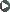 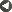 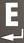 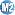 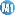 1.9.1.1. Basic Setup Alt Menüsü
Basic setup alt menüsün alt seçenekleri aşağıda görülmektedir. Bu bölümlerin ayrıntıları şöyledir:
		- Backlit &LCD
		- Beep volume
		- Power up scan
		- Auto power off
		- Backlit & LCD
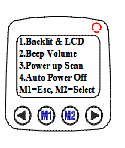 Bu bölümde ekran aydınlatmanın aktif veya pasif hâle getirilmesi ve ekranın zemin parlaklığı ayarlanır.
 
Back light
On: Aydınlatma var.
Off: Aydınlatma yok.

LCD contrast:  40~60  bir  değerdir.  Değer  azaldıkça  zemin  açık  renkli,
arttıkça zemin koyu renkli hâle gelecektir.
Yüklü programın basic setup alt menüsü
Beep volume
Bu bölümde tuş kullanımı veya barkod okutma işleminde sesli olarak uyarının olup olmayacağı ve uyarı olması isteniyorsa sesin şiddeti seçilir.
Power up scan
	Enable: Tasarruf moduna geçmiş el terminalini herhangi bir tuşa basılınca kaldığı yere dönmesini sağlar.
	Disable: Tasarruf moduna geçmiş el terminalini tekrar açmak için PW tuşunun kullanılmasını sağlar.
Auto power off
	Bu bölümde el terminalinin kullanılmadığı zamanlar belirli bir süre sonra tasarruf moduna  geçmesi  belirlenir  veya  tasarruf  modu  iptal  edilir.  El  terminali  bu  bölümde belirlenen süre kullanılmadığında geçici olarak en az pil kullanma moduna geçer.
Disable: Tasarruf modu kapalı
	10 Mins: 10 dakika sonra kapanma özelliği
	15 Mins: 15 dakika sonra kapanma özelliği
	20 Mins: 20 dakika sonra kapanma özelliği
	30 Mins: 30 dakika sonra kapanma özelliği
1.9.1.2. System Setup Alt Menüsü
System setup alt, menüsün alt seçenekleri yanda görülmektedir. Bu bölümlerin ayrıntıları:
		Communication
		System timer
		ID/PW datemode
		Communication
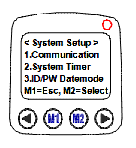 Bu bölümde haberleşme, saat, tarih, şifre gibi bilgilerin görülmesi veya değiştirilmesi sağlanır. Bu menünün alt menüsü aşağıda görülmektedir.
Yüklü programın system setup alt menüsü
·        Comm. parameter
Bu bölümde el terminalinin bilgisayar ile iletişim ayarlarının belirlenmesini sağlar. Baud Rate   :  Haberleşme hızı seçenekler   :  300, 1200, 2400, 4800, 9600, 19200
	Parity Check:  Eşlik seçenekler :  None, space, mark, odd,even
	Data Bits     :  Veri bitleri seçenekler  :  8,7
	Stop Bit       :  Dur bitleri seçenekler   :  2,1
·        On line upload
Bu bölümde otomatik haberleşme yönteminin belirlenmesi sağlanır. 
	On     : Otomatik haberleşme açık
	Off    : Otomatik haberleşme kapalı
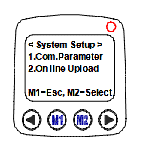 Yüklü programın system setup alt menüsü
System timer
	Bu bölüm el terminalinin tarih ve saatini gösterir ve değiştirilmesini sağlar.
ID/PW /Date mode
	Bu bölümde tanımlayıcı bir cihaz kodu ve bazı işlemlerin yapılabilmesini de parola sormasını sağlama ve cihazın tarih ayarının değiştirilmesini sağlar.
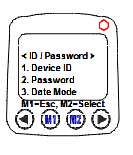 ·        Device ID
El terminaline diğer diğer el terminallerinden ayırmak için istenilen bir cihaz kodu vermek için kullanılır.
 ·        Password
El terminaline yüklü program ve kayıtlı bilgilerin silinmesini gibi işlemlerde bir parola sorulmasını sağlar.
·        Date mode
El terminanilde tarih ve saat ile işlem yapıldığı zaman tarih ve saat biçiminin nasıl olacağının belirlendiği bölümdür.
DD: Gün (2 haneli)          MM: Ay (2 haneli) YYYY:Yıl (4 haneli)
Yüklü programın system setup alt menüsü
1.9.1.3. Barcode Setup Alt Menüsü
Barcode  setup  alt  menüsün  alt  seçenekleri  aşağıda  görülmektedir.  Bu  bölümlerin ayrıntıları:
		Basic set
		Advance set
		Pre/Postamble
Basic set
Barcode  setup  menüsünün  ilk seçeneği  olan  “Basic Set”  alt  menüsü  bazı  barkod tiplerinin temel seçeneklerinin belirlenmesini sağlar. Menünün bölümleri ve ayrıntıları şunlardır:
·        EAN / UPC
Off:  EAN ve UPC tipi barkodların okunabilirliğini kapatır. On:  EAN ve UPC tipi barkodların okunabilirliğini açar.
Bu seçenek “On” yapıldığında M2 tuşu ile EAN ve UPC tipi barkodların ayrıntılıolarak ayarları görülebilir veya değiştirilebilir.
UPC-A Digits: UPC-A tipindeki barkodların kaç haneli olarak okunacağını belirler.
11~13 değerleri olabilir.
UPC-E Digits: UPC-E tipindeki barkodların kaç haneli olarak okunacağını belirler.
6~8 değerleri olabilir.
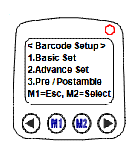 Yüklü programın barcode setup alt menüsü
·        UPC-E To UPC-A
		On: UPC-E tipindeki barkodların UPC-A tipine çevrilmesini sağlar.
		Off: UPC-E tipindeki barkodların UPC-A tipine çevrilmemesini sağlar.
·        Code 39
		Off:  Code 39 tipi barkodların okunabilirliğini kapatır. 
		On:  Code 39 tipi barkodların okunabilirliğini açar.
·        Code 39 CDV
		Off:  Code 39 tipi barkodlarda kontrol karakter kontrolü yapılmamasını sağlar. 
		On:  Code 39 tipi barkodlarda kontrol karakter kontrolü yapılmasını sağlar.
·        Code 39 ST / SP
		Send:  Code 39 tipi barkodlarda baş ve sondaki yıldız işaretlerinin okunmasını sağlar. 
		No Send:  Code 39 tipi barkodlarda baş ve sondaki yıldız işaretlerinin okunmamasını sağlar.
·        Code 39 CKD
		No Send:  Code 39 tipi barkodlarda kontrol karakterin okunmamasını sağlar. 
		Send:  Code 39 tipi barkodlarda kontrol karakterin okunmasını sağlar.
·        F ASCII code 39
		On: ASCII tablosundaki tüm karekterleri içeren Code 39 tipi barkodların okunmasını sağlar.
		Off:  ASCII  tablosundaki  standart  karekterleri  içeren  Code  39  tipi  barkodların okunmasını sağlar.
·        Codabar
		Off:  Codabar tipi barkodların okunmamasını sağlar. 
		On:  Codabar tipi barkodların okunmasını sağlar.
·        Codabar CDV
		Off:  Codabar tipi barkodlarda kontrol karakter kontrolü yapılmamasını sağlar. 
		On:  Codabar tipi barkodlarda kontrol karakter kontrolü yapılmasını sağlar.
·        Codabar ST / SP
		Send:  Codabar tipi barkodlarda baş ve sondaki yıldız işaretlerinin okunmasını sağlar. 
		No send: Codabar tipi barkodlarda baş ve sondaki yıldız işaretlerinin okunmamasını sağlar.
·        Codabar CKD
		No send: Codabar tipi barkodlarda kontrol karakterin okunmamasını sağlar. 
		Send: Codabar tipi barkodlarda kontrol karakterin okunmasını sağlar.
·        ITF 25
		Off:  ITF 2 Of 5 tipi barkodların okunmamasını sağlar. 
		On:  ITF 2 Of 5 tipi barkodların okunmasını sağlar.
·        ITF 25 CDV
		Off:  ITF 2 Of 5 tipi barkodlarda kontrol karakterin kontrolü yapılmamasını sağlar. 
		On:  ITF 2 Of 5 tipi barkodlarda kontrol karakterin kontrolü yapılmasını sağlar.
·        ITF 25 CKD
		No Send:  ITF 2 Of 5 tipi barkodlarda kontrol karakterin okunmamasını sağlar. 
		Send:  ITF 2 Of 5 tipi barkodlarda kontrol karakterin okunmasını sağlar.
·        ITF 25 length
		Minimum / maksimum: ITF 2 Of 5 tipi barkodlarda okunabilecek minimum ve maksimum karakter 			sayısının belirler. 2~64 arası bir değer olabilir.
·        Code 128
		Off:  Code 128 tipi barkodların okunmamasını sağlar. 
		On:  Code 128 tipi barkodların okunmasını sağlar.
·        Enable EAN 128
		Off:  EAN 128 tipi barkodların okunmamasını sağlar. 
		On:  EAN 128 tipi barkodların okunmasını sağlar.
·        Code 128 Length
		Min / maksimum: Code 128 tipi barkodlarda okunabilecek min ve maksimum karakter sayısının 		belirler. 1~64 arası bir değer olabilir.
·        Code 93
		Off:  Code 93 tipi barkodların okunmamasını sağlar. 
		On:  Code 93 tipi barkodların okunmasını sağlar.
 ·        Advance set
		Barcode setup menüsünün ikinci seçeneği olan advance set alt menüsü bazı barkod tiplerinin 			diğer seçeneklerinin belirlenmesini sağlar. Menünün bölümleri ve ayrıntıları şunlardır:
·        CPC (Chinese Post Code) 25
		Off:  CPC tipi barkodların okunmamasını sağlar. 
		On:  CPC tipi barkodların okunmasını sağlar.
·        CPC 25 CDV
		Off: CPC 25 tipi barkodlarda kontrol karakterin kontrolü yapılmamasını sağlar. 
		On: CPC 25 tipi barkodlarda kontrol karakterin kontrolü yapılmasını sağlar.
·        CPC 25 CKD
		No Send:  CPC 25 tipi barkodlarda kontrol karakterin okunmamasını sağlar. 
		Send:  CPC 25 tipi barkodlarda kontrol karakterin okunmasını sağlar.
·        CPC 25 Length
		Minimum  /  maksimum:  CPC  25  tipi  barkodlarda  okunabilecek  minimum  ve maksimum 			karakter sayısının belirler. 1~64 arası bir değer olabilir.
·        EAN To ISBN / ISSN
		Off: EAN tipi barkodlar ISBN veya ISSN tipine çevrilmemesini sağlar. 
		On: EAN tipi barkodlar ISBN veya ISSN tipine çevrilmesini sağlar.
		EAN-13 Digits: EAN-13 tipindeki barkodların kaç haneli olarak okunacağını belirler. 12~13 			değerleri olabilir.
		EAN-8 Digits: EAN-8 tipindeki barkodların kaç haneli olarak okunacağını belirler. 7~8 değerleri 			olabilir.
·        IATA Code
		Off:  IATA Code tipi barkodların okunmamasını sağlar. 
		On:  IATA Code tipi barkodların okunmasını sağlar.
·        Codabar ST/SP
		Codabar  tipi  barkodların  baş  ve  sonundaki  karakterlerin  hangi  stilde  olacağının belirlenmesini 			sağlar.
		Basic  set  ve  advance  set  menülerin  alt  menülerini  bir  arada  aşağıdaki  tabloda karşılaştırabilirsiniz.
		EAN/UPC
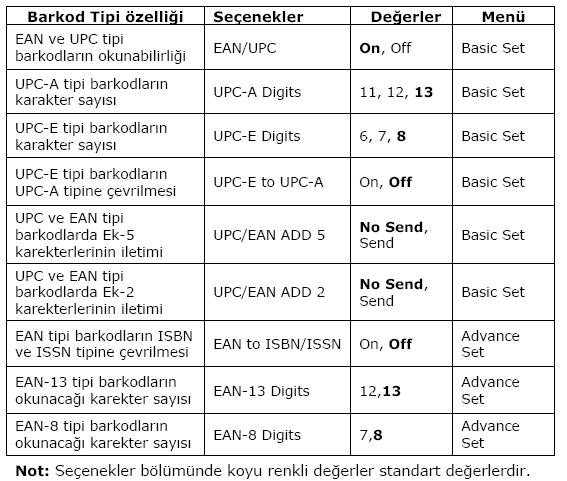 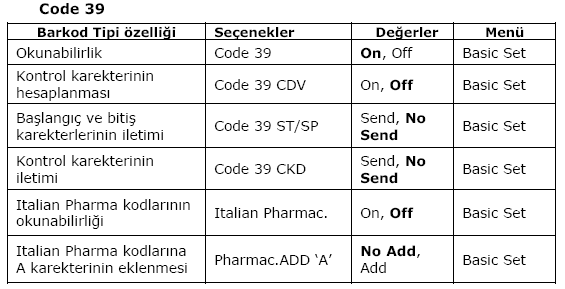 Code özellikleri
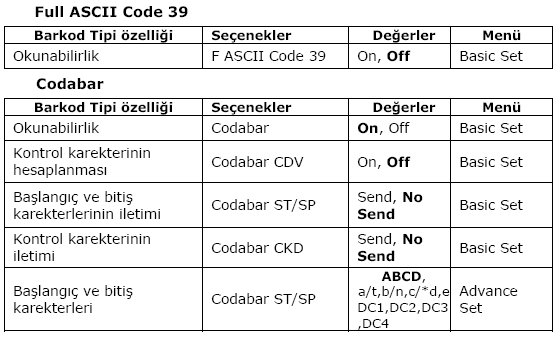 Full ASCII code 39 ve codabar
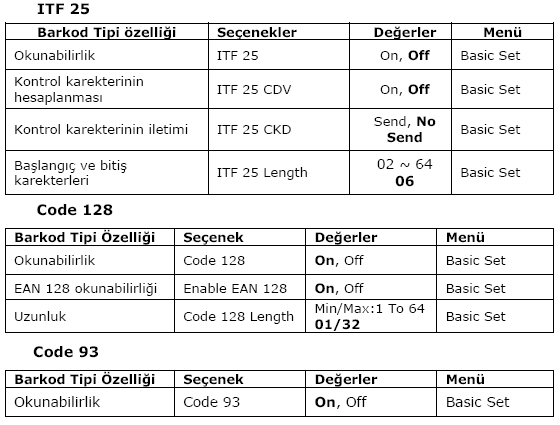 ITF 25, code 128 ve code 93
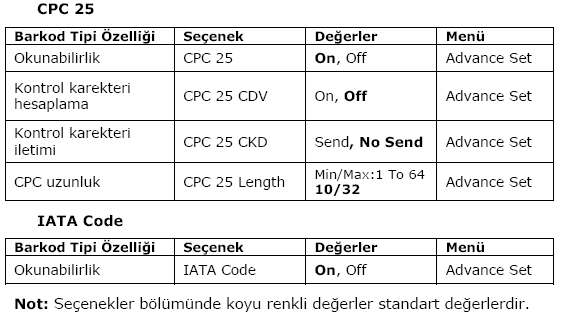 CPC 25 IATA code
Pre/postamble
		Barcode setup menüsünün üçüncü seçeneği olan pre / postamble alt menüsünün bölümleri ve 			ayrıntıları şunlardır:
Get barcode type
		Bu bölümde okutulan barkodun başına okunan barkodun tipine bağlı olarak bir metin eklenmesi 		sağlanır.
		Disable:  Okutulan barkodların başına okutulan barkodun tipini belirleyen bir sayı eklenmemesini 		sağlar.
 		Enable:  Okutulan  barkodların  başına  okutulan  barkodun  tipini  belirleyen  bir  sayı eklenmesini 		sağlar.
 Pre
		Okutulan barkodların başına bir karakter eklenmesini sağlar.
 Postamble
		Okutulan barkodların sonuna bir karakter eklenmesini sağlar.
1.9.1.4. Upload Alt Menüsü
Bu bölümde el terminaline yüklü veriyi bilgisayar veya bilgisayar uyumlu başka bir cihaza aktarmak için kullanılır. Bu bölümde seçili verileri içeren dosyaların aktarılıp aktarılmayacağı sorulur. Aktarılacak dosya seçildikten sonra enter tuşu ile aktarım işlemi başlatılır.
Upload alt menüsün alt seçenekleri aşağıda görülmektedir. Bu bölümlerin ayrıntıları:
		- Upload data
		- Delimeter set
		- Upload device
		- Upload data
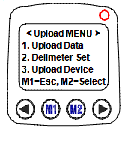 Bu bölümde el terminaline yüklü veriyi bilgisayar veya bilgisayar uyumlu başka bir cihaza aktarmak için kullanılır. Bu bölümde seçili verileri içeren dosyaların aktarılıp aktarılmayacağı sorulur. Aktarılacak dosya seçildikten sonra enter tuşu ile aktarım işlemi başlatılır.
Yüklü programın upload alt menüsü
Delimeter set
		Bu bölümde el terminaline yüklü veritabanlarındaki veriyi bilgisayara aktarırken veritabanlarına 		ait alanların ve kayıtların ayrımının nasıl olacağı belirlenir.
Field delimeter, veritabanlarına(dosyalara) ait alanların aktarılırken nasıl ayrılacağını belirler.
		None: Alanlar ayrılmayacak.
		Space: Alanların bir boşluk ile ayrılmasını sağlar.
		, (virgül): Alanların bir virgül ile ayrılmasını sağlar.
		; (Noktalı virgül): Alanların bir noktalı virgül ile ayrılmasını sağlar.
Upload device
	Bu  bölümde  el  terminaline  yüklü  veritabanlarındaki  veriyi  bilgisayara  aktarmanın hangi 			bağlantı tipi ile olacağının belirlenmesini sağlar.
· RS-232C: RS-232C (Com port-seri bağlantı) yöntemi ile aktarım yapılacağını belirler.
· IR: IR (IRDA-infrared bağlantı) yöntemi ile aktarım yapılacağını belirler.
1.10. Freetask’ın Programlanması
Freetask programı PDL 20-16’ya yüklü bellenimin (işletim sistemi) içinde bulunan ve silinemeyen  bir  programdır.  Freetask  programı  bir  alandan  oluşan  freetask  adlı  bir veritabanına sahiptir. Freetask program girilen verileri kaydeden bilgisayardan PDL 20-16’ya bilgi aktarımına izin vermeyen özelliğe sahiptir.
Freetask veritabanını birden fazla alan olarak ayarlamak ve bu alanların freetask programında bu alanlara bilginin nasıl girileceğini ve bu alanlara veri girişi esnasında ekrandaki mesajın ne olacağını belirlemek için freetask programının düzenlenmesi (format) gerekir.
System menu
Task utility
Format
Data format alt, menüsü
Bu bölüme ulaşmak için sıra ile aşağıdaki menülere girilmesi gerekir. Data format alt menüsü seçildiğinde ekran görüntüsü aşağıdaki gibidir.
Ø1. Adım: Bu adımda freetask veritabanının yeni alan sayısı girilir. Enter tuşu ile bir sonraki adıma geçilir. Alan sayısı 1~16 arasında bir sayıdır. Standart değeri 1’ dir. Aşağıdaki şekilde alan sayısı üç olarak belirlenmiştir.
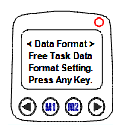 Format menüsü 1. Adım
2. Adım: Bu adımda ilk satırda belirtilen sıradaki alana bilginin hangi yöntem ile alınacağı belirlenir. Bu yöntemler şunlardır:
·        Keyin+scan: Tuş takımı ve lazer tarama tuşu ile
·        Keyin only: Sadece tuş takımı ile
·        Scan only: Sadece lazer tarama tuşu ile
seçenekler ok tuşları ile değiştirilir ve enter tuşu ile kaydedilir.
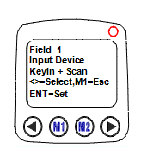 Format menüsü 2. Adım
3. Adım:   Bu adımda ilk satırda belirtilen sıradaki alanın uzunluğu belirlenir.
		Bir alan uzunluğu 1~32 değerdir. Enter tuşu ile kaydedilir.
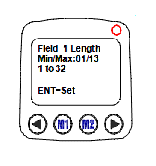 Format menüsü 3. Adım
4. Adım: Bu adımda ilk satırda belirtilen sıradaki alan için freetask programı çalıştırıldığında ekranda görünmesi istenilen mesaj girilir. Bu mesaj maksimum 16 karakter olabilir. Enter tuşu ile kaydedilir.
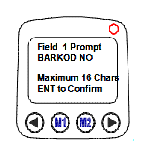 Format menüsü 4. Adım
5. Adım:  Bu adımda ilk satırda belirtilen sıradaki alan için freetask programı çalıştırıldığında alana bilgi girişi yapılacak olan bölüme hazır bir bilginin yazdırılması sağlanır.  Enter tuşu ile kaydedilir.
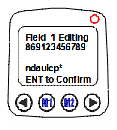 Format menüsü 5. Adım
6. Adım: Bu adımda 5. adımda olduğu gibi hazır bir bilgi girişi yapılmışsa bu bilginin nasıl kullanılacağı belirlenir. Bu yöntemler şunlardır:
Display only: Hazır bilgi ekranda gösterilir ama alana kayıt yapılmaz.
Yes, Add it: Hazır bilgi ekranda gösterilir ve girilen bilgi ile birleştirilerek kaydedilir. Seçenekler ok tuşları ile değiştirilir ve enter ile kaydedilir.
5.Adımda hazır bir bilgi girişi yapılmamışsa bu adım kullanılmaz
2.Adımdan  6.  adıma  kadar  olan  bölüm  1.  adımda  belirlenen  alan  sayısı  kadar tekrarlanır.
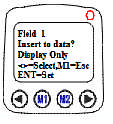 Format menüsü 6. Adım
7. Adım:
Bu alanlara bilgi girişi arasındaki bekleme süresi belirlenir. Bu süre 0~32767 değerdir.
1 Sn=1000 enter tuşu ile kaydedilir.
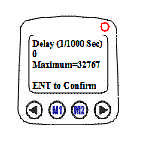 Format menüsü 7. adım
8. Adım:
Her kayıttan sonra işlemin yapıldığı zaman bilginin de veri tabanına otomatik olarak eklenmesini veya eklenmemesini sağlar. Bu bölümdeki seçenekler şunlardır:
None: Zaman bilgisini alan olarak eklenmemesini sağlar.
Short:  İşlemin  yapıldığı  zamanı  AAGGSSDD  düzeninde  alan  olarak  eklenmesini sağlar.
Long: İşlemin yapıldığı zamanı AAGGYYYYSSDDNN düzeninde alan olarak eklenmesini sağlar.
AA: Ay, GG: Gün, YYYY: Yıl
SS: Saat, DD: Dakika, NN: Saniye
Enter tuşu ile kaydedilir
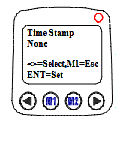 Format menüsü 8. adım
1.11. Hızlı Ayarlar
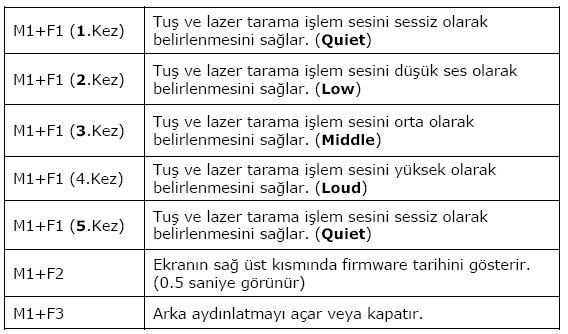 El terminali örnek programda hızlı ayarlar
1.12. Sıfırlama (Resetleme)
El terminalini sıfırlamak için aşağıdaki adımlar gerçekleştirilmelidir:
El terminali kapatılmalıdır.
   (sol ok) ve       (sağ ok) tuşları basılı tutulmalı ve tuşlardan el kaldırılmadan pw tuşu ile açılmalıdır. El terminalinin ekran görüntüsü aşağıdaki gibidir.
     tuşuna basılarak cevap y hâline getirilip için (Enter) tuşuna basılarak sıfırlama işlemi başlatılır
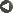 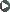 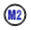 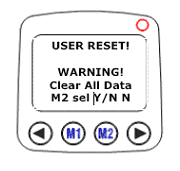 El terminali resetleme
1.13. El Terminalinden Veri Aktarımı
El terminali ile veri iletişiminde birden fazla yöntem kullanılmaktadır. Bu yöntemlerden bazıları aşağıdadır.
1.13.1. El Terminalinden Bilgisayara Veri Aktarımı
El terminaline yüklü veritabanlarındaki bilgiyi bilgisayara aktarmak için iki yöntem kullanılabilir.
MS-DOS modunda aktarım
WINDOWS modunda aktarım
1.13.1.1. MS-DOS Modunda Aktarım
Bu işlem için “UPL. EXE” adlı  bir dosya aracılığı ile aktarım yapılabilmektedir. Bu yöntem ile el terminaline yüklü belirlenen veritabanındaki (form) bilgiler belirtilen porttan alınarak belirtilen dosyaya otomatik olarak kayıt edilir. Bu dosya uzantısı serbest olmakla beraber formatı tekst tabanlı bir dosya olacaktır. Bu yöntemde aktarım yapılırken bilgilerin alınma şekli “UPLOAD. SET” adlı bir dosyada belirtilmiş olması gerekir.
  “UPL. EXE “ dosyasının kullanım şekli şöyledir:
Cihazdan bilgi alma veya  cihaza bilgi gönderme durumlarında cihaz ana ekranda konumunda olması gerekir.
Kullanım şekli:
Not: Aynı dizinde (klasör) “COMM. SET” dosyası mevcut ve gerekli tanımlamalar var ise comport seçeneği yazılmayabilir.

Form no: Cihazdan alınacak bilginin bulunduğu veritabanı (form ) numarasıdır (1~8 arası bir numaradır).

Not:1 numaralı veritabanı freetask veritabanıdır.

- Örnek: UPL deneme.txt –C1 1, el terminaline yüklü 1 numaralı veritabanındaki (form) bilgiler COM1’den okunarak deneme.txt adlı bir dosyaya kaydedilir
1.13.1. 2.  WINDOWS Modunda Aktarım
Windows modunda aktarım “COMM. EXE” adlı bir dosya aracılığı ile yapılabilir. Bu yöntem ile PDL 20-16’ya yüklü belirlenen veritabanındaki (form) bilgiler belirtilen porttan alınarak belirtilen dosyaya otomatik olarak kaydedilir. Bu dosya uzantısı serbest olmakla beraber formatı tekst tabanlı bir dosya olacaktır.
 Not: Cihazdan bilgi alma veya cihaza bilgi gönderme durumlarında cihaz ana ekranda konumunda olması gerekir.
Kullanım şekli:
	Comm  -u dosya_adı comport  -o/-a formno
	Dosya adı: Pdl 20-16’dan alınan bilgilerin kaydedildiği dosyaya verilecek isim
	Com port: Pdl 20-16’dan bilgi alınırken kullanılan haberleşme portu (COM1=- C1,COM2=-C2,COM3=-C3,COM4=-C4 olabilir.)
	-a       : Dosyayı kaydederken eski kayıtları silmeden yeni kayıtları mevcut dosyanın sonuna ekler.
	-o       : Dosyayı kaydederken eski kayıtları siler, yeni kayıtları yükler.
	Form   nu.:   Pdl   20-16’dan   alınacak   bilginin   bulunduğu   veritabanı   (form) numarasıdır. (1~8 arası bir numaradır) Yazılmadığında tüm formlardaki bilgiler alınır.
Not: Aynı anda birden fazla formdan bilgi alınabilir.
Örnek: Comm –u deneme. txt –o 1,2, el terminaline yüklü 1,2 no’şu form bilgiler COM1’den okunarak deneme. txt adlı bir dosyaya kaydedilir.
Örnek: Comm -u deneme. txt  -o el terminaline yüklü tüm form bilgiler COM1’den okunarak deneme. txt adlı bir dosyaya kaydedilir.
El terminali ile iletişim esnasında el terminali aşağıdaki resimde de görülen ana ekran konumunda olmalıdır.
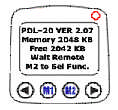 El terminali ile iletişimde ana ekran
1.13.2. Bilgisayardan El Terminaline Veri Aktarımı
Bilgisayardan  el  terminaline  herhangi  bir  program  (task)  yüklemek  için  iki yöntem kullanılabilir:
“MS-DOS” modunda aktarım
“WINDOWS” modunda aktarım
1.13.2.1. MS-DOS Modunda Aktarım
Bu işlem “DOWNL. EXE” adlı bir dosya aracılığı ile yapılabilir. PDL 20–16 için “TASKGEN” programı ile hazırlanmış Pdl programının (task) derlenmiş hâli TSL uzantılı dosya PDL 20–16 ya gönderilir.
 
Kullanım şekli: Downl dosya_adı
Örnek : Downl bilkur. tsl
(Bilkur. Tsl dosyasını el terminaline yükler.)
1.13.2.2. Windows Modunda Aktarım
Bu işlem “COMM. EXE” adlı bir dosya aracılığı ile yapılabilmektedir. PDL 20–16 için “WINTASKGEN” programı ile hazırlanmış Pdl programını (task) PDL 20–16’ya gönderilir.
Kullanım şekli: Comm –d dosya_adı comport
Dosya_adı: Pdl 20-16’ya yüklenecek derlenmiş hâli TSL uzantılı olan dosya
Com port: Pdl 20-16’dan bilgi alınırken kullanılan haberleşme portu (COM1=- C1,COM2=-C2,COM3=-C3,COM4=-C4 olabilir.)
Not: Yüklemenin yapıldığı dizinde (klasör) “COMM. SET” dosyası mevcut ise –C1 parametresi kullanılmayabilir.
Örnek–1: Comm –d bilkur. tsl –c1
(Bilkur. Tsl dosyasını Com1’den Pdl 20-16’ya yükler.) Örnek–2: Comm –d bilkur. tsl
(Bilkur. Tsl dosyasını comm. set dosyasında belirtilen port aracılığı ile Pdl 20-16’ya yükler.)
2. DEPO YAZILIMLARI
Bir depo otomasyon sistemi kurmaya karar verirken müşterilere hizmet sırasında şu an kullandığınız sistemin size sağlamadığı fakat depo otomasyon sisteminin sağladığı hizmet faktörleridir.  Bunlar  ilk  giren-ilk  çıkar  sistemi  (FIFO),  direk  sevkiyat  (crossdocking), otomatik toplama tedarikleri, dalga toplaması (wave picking), lot takibi, saha yönetimi (yard management), otomatik veri toplama, otomatik ürün elleçleme vs. işlemlerdir.
Bir depo otomasyon sisteminin kurulumu çok geniş bir yelpazede olabilir. Her bir ürünün ve lokasyonun özellikleri saptanmalıdır. En azından ürün grupları veya lokasyon grupları bazında bu ayrım yapılabilmelidir.
Bir ürünün özelliklerinin detayı şu şekillerde olabilir: Ürünün boyutları, ağırlıkları, ürünün birimleri (adet, koli, palet, vs.), ürünün aynı lokasyonda diğer ürünlerle birlikte stoklanıp stoklanamayacağı, raflara yerleşip yerleşemeyeceği, ürünün paletinin yüksekliği, bir lokasyona konulabilecek en fazla miktar, ürünün tehlike arz edip etmediği, nihai ürün mü ham madde mi olduğu hızlı hareket eden bir ürün mü yoksa yavaş hareket eden bir ürün olduğu gibi…
Bu modülde axion blade express depo otomasyon sistemi anlatılacaktır.
2.1. Depo Otomasyon Programının Kurulumu ve Sistem Girişi
Depo otomasyon programı, yetkili firma tarafından kurulur. Veri tabanı oluşturulur. Kullanıcı adı ve şifrenizi yazarak sisteme gir butonuna tıklayınız.
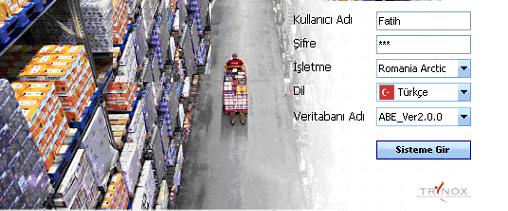 Depo otomasyon program örneği giriş sayfası
2.2. Sistem Tanımlamaları
Depo otomasyon sisteminin sağlıklı bir şekilde işleyebilmesi için gerekli olan ana tanımlamalardır.
	Sistem tanımları:
Kullanıcı tanımları
Ürün tanımları
Müşteri tanımları
Tedarikçi tanımları
Depo işletim tanımları
Lokasyon tanımları
Taşıma ile ilgili tanımlamalar
Operasyonlar ile ilgili tanımlar
Diğer tanımlardan oluşmaktadır.
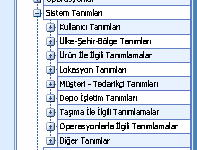 Depo otomasyon program örneği ana tanımlamaları
2.2.1. Kullanıcı Tanımları
Depo otomasyon sistemine bir kullanıcı adı ve şifre ile girişe izin verecektir. Sistemi kullanacak her kullanıcı için tanımlama yetkisi olan super user tarafından yapılacaktır. Her kullanıcının sistemde tanımlanan rolleri gereği transaction bazında yetkileri olabilecektir. Kullanıcı tanımları sırasında kullanıcının rol tanımı da yapılabilecektir.
	Kullanıcı tanımları menüsünün alt menüleri şunlardır:
Bölümler
Kullanıcı grupları
Kullanıcı rolleri
Kullanıcılar
2.2.1.1. Kullanıcılar
Yeni bir kullanıcı adı ve şifresinin verildiği bölümdür. Bunun için:
Sistem tanımları// kullanıcı tanımları// kullanıcılar menüsüne girilir.
Kullanıcılar sekmesinde iken sağ tıklayınız yeni kayıt komutuna tıklayınız veya F12 tuşuna basınız.
Yeni bir satır açılacaktır. Kullanıcı adını kendi adınız olarak giriniz.
Şifrenizi belirleyiniz ve diğer boş alanları doldurunuz.
Resim bölümüne geldiğinizde ‘’no image data’’ yazılı bir pencere çıkacaktır.
Burada  sağ  tıklayarak  “load”  komutuna  tıklayınız.  Resminizin  bulunduğu klasöre giderek resminizi ekleyiniz.
2.2.1.2. Kullanıcı Rolleri
Kullanıcıların  yetkileri  rollere  bağlı  olarak  değişebilecektir.  Her  rol  kendi  içinde yetkiler içerecektir.
Yeni kayıt eklemek için sağ tıklayınız veya F12 tuşuna basınız.
Yeni bir satır açılacaktır.
Satıra sevk sorumlusunu yazınız.
Tab tuşuyla diğer sütuna geçerek ilgili işlemlere tik atınız.
Kaydet tuşu yoktur, otomatik olarak kaydeder.
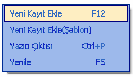 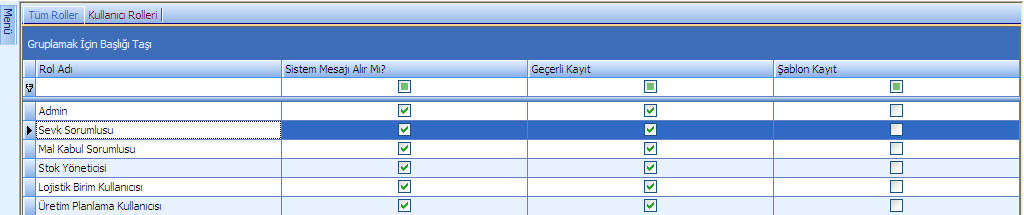 Depo otomasyon program örneği kayıt ekleme
Depo otomasyon program örneği kullanıcı rolleri
2.2.1.2. Rollere Bağlı Yetkilendirme
Rollere bağlı olarak transaction bazında yetkiler tanımlanabilecektir. Bu yetkiler ile kullanıcıların “Ekran Görüntüleme, Kayıt Ekleme, Kayıt Düzenleme, Kayıt Silme, Yazıcı Çıktısı Alma ve Export Etme” yapıp yapamayacakları ve raporları görüntüleyip görüntüleyemeyecekleri tespit edilecektir.
Yetkilendirme kullanıcı bazında yapılacaktır. Yetkilendirme operasyon bazında olabileceği gibi hiyerarşik yapıda girilen verilerin görünümü düzeyinde de yapılabilir.
Bunun için tüm roller sekmesinden sevk sorumlusu tıklanır.
Kullanıcı rolleri sekmesine tıklanır.
Kullanıcı roller sekmesinin yanında sevk sorumlusu yazar ve aşağıdaki pencere gelir.
İstenen görevlere tik atılarak yetki verilmiş olur.
2.2.2. Ürün İle İlgili Tanımlamalar
Programın içinde hareket gören ya da görecek olan tüm mamul ve yarı mamullere ait bilgiler tanımlanacaktır. Bu bilgilerin muhasebe paketinde tanımlı olanları uyum ile alınacaktır. Muhasebe paketinde tanımlı olmayan ve uygulamanın operasyonel işleyişinde gerekli olanlar ise uygulama tanım ekranlarından girilecektir.
2.2.2.1. Ürün Tanımları (Özet)
Tüm ürünlerin aynı anda görülmelisini sağlar. Bunun için:
Menüden sistem tanımları// ürün ile ilgili tanımlamalar
Ürünler bölümüne tıklanır.
Tüm ürünleri görmek için sorgulama yap (F5) tuşuna tıklayınız.
Tüm ürünler alt alta satır olarak karşınıza gelir.
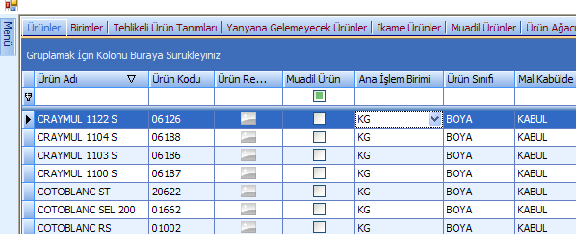 Depo ürün tanımlamaları ekranı
2.2.2.2. Ürün Tanımları (Detaylı)
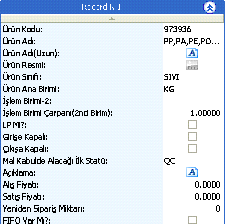 Sadece bir ürünü görmek ve üzerinde değişiklik yapmak için:
Sağ tıklayınız.
Kayıt düzenle (F6) tıklayınız.
Ürün tanımları detaylı olarak karşınıza gelir.
Tekrar ürünleri toplu görmek için sağ tıklayıp özet göster (F7) tuşuna tıklayınız.
Depo detaylı ürün tanımlamaları ekranı
2.2.2.3. Birim Tanımları
Programda tanımlanan tüm ürünlerin işletme/depo içinde hareket görebilecekleri birimler ve bu birimlerin birbirleri arasındaki dönüşümlerinin tanımlandığı ekranlardır. Bu ekranlarda ihtiyaç duyulan kadar farklı birim tanımlanabilmektedir.
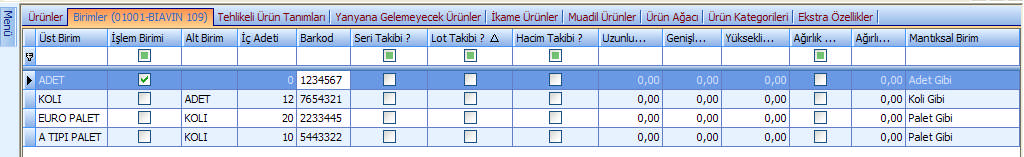 Birim tanımları ekranı
2.2.2.4. Tehlike Sınıf Tanımları
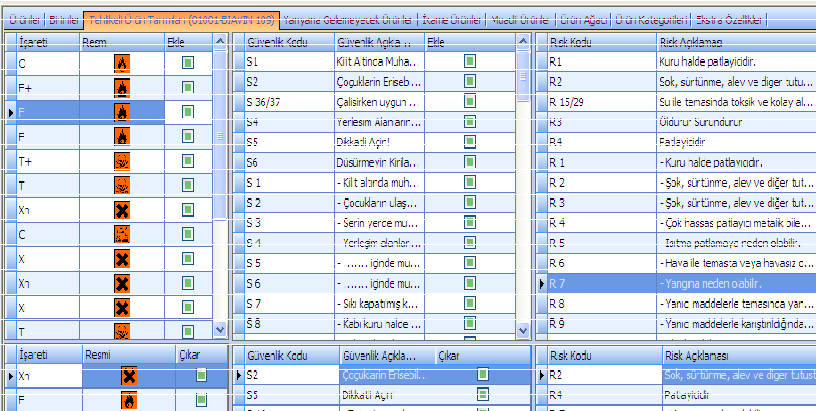 Programda tanımlanan tüm ürünlerin var ise tehlike sınıfları, güvenlik ve risk kodları sistemde tanımlanabilmektedir.
Tehlike sınıfı tanımları ekranı
2.2.2.5. Yan Yana Gelme Kural Tanımları
Programda tanımlanan tüm ürünlerin depo içinde bir arada olmamasına ait kurallar tanımlanabilmektedir. Operasyonlar sırasında sistem, yapılan bu tanımlamalara göre yer bulma kararlarını vermektedir.
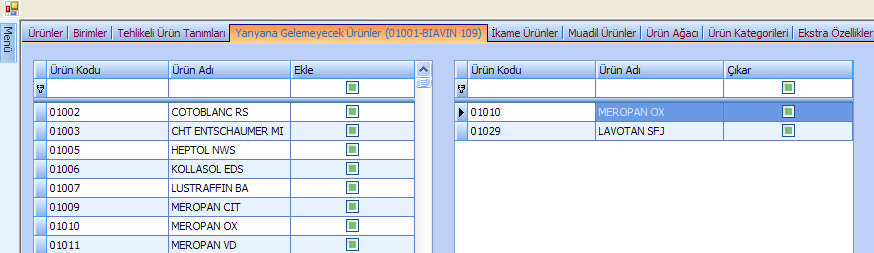 Yan yana gelme kural tanımları ekranı
2.2.2.6. İkame Ürün Tanımları
Programda   tanımlanan   tüm   ürünlerin   ürün   ağacından   bağımsız   olarak   belirli miktarlarda birleşme ve dönüşümlerinin tanımlandığı ekranlardır.
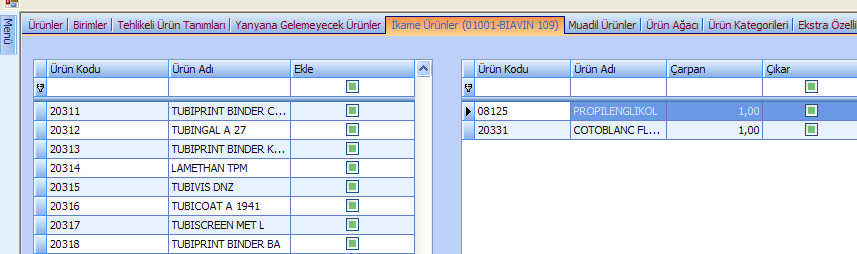 İkame ürün tanımları ekranı
2.2.2.7. Muadil Ürün Tanımları
Muadil(benzer) ürün, ürünün yerine geçebilecek diğer ürüne verilen addır. Örneğin x firmasının malı kalmadıysa y firmasının malı verilebilir. Bu durumda y malı,   x malın muadili yerine geçer.
Programda tanımlanan tüm ürünlerin var ise muadil ürünleri tanımlanabilmektedir. Bu özellik sevkiyat sırasında ilgili ürün ya da muadillerinin sevk edilmesine verilecek karar için gerekli olmaktadır
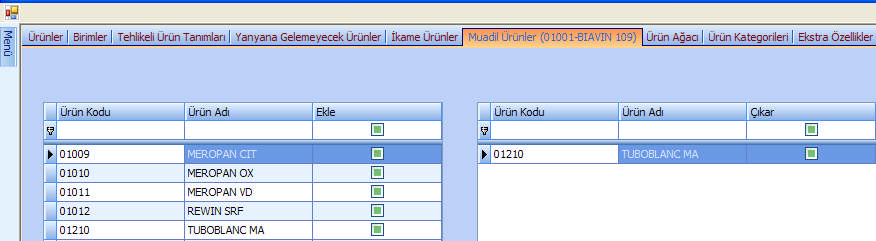 Muadil ürün tanımları ekranı
2.2.2.8. Ürün Ağacı Tanımları
Programda bulunan tüm ürünlerin ürün ağaçları tanımlanabilmektedir.
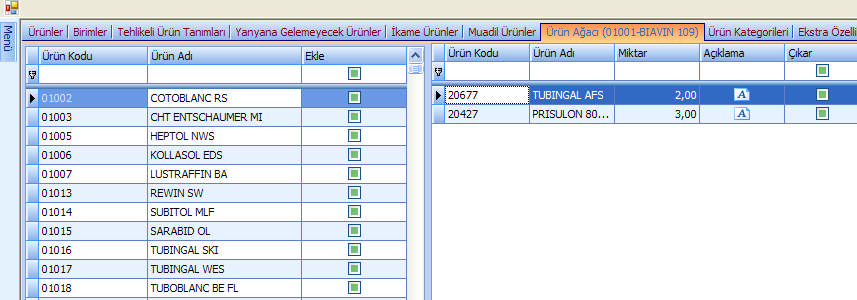 Ürün ağacı tanımları ekranı
2.2.2.9. Ürün Kategorileri
Programda tanımlanan tüm ürünlerin kategorileri tanımlanabilmektedir. Bu tanım yerleştirme sırasında ürünleri aynı ya da yakın  yerlere yerleştirme ya da yerleştirmeme kararları için kullanılmaktadır.
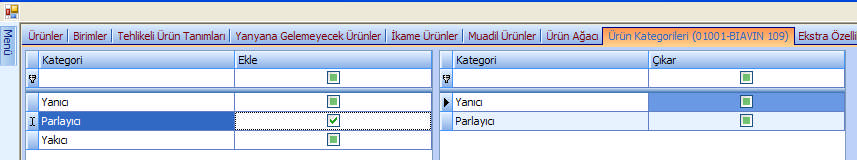 Ürün kategorilerini tanımlama ekranı
2.2.2.10. Ürün Ekstra Özellikleri
Programda tanımlanan tüm ürünlerin için standart tanımlar dışında istenen kadar yeni özellik tanımlanabilmektedir. Bu özellikler raporlarda parametre olarak kullanılabilmektedir. Ürün tanımlaması sırasında özelliğin girilmesi zorunluluğu ve ön değeri sistemde tutulmaktadır.
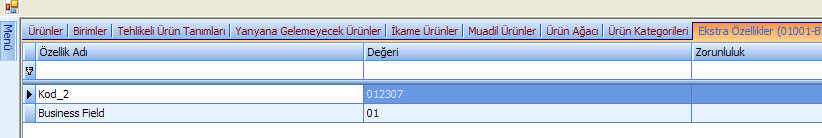 Ürün ekstra özellikleri ekranı
2.2.3. Müşteri Tanımları
Programda ürünlerin sevk edildiği tüm müşteriler tanımlanacaktır. Ürünlerin depo içinde bir arada olmamasına ait kurallar tanımlanabilmektedir. Müşteri bilgileri bir defaya mahsus olmak üzere “Muhasebe Paket“ programından da alınabilir. Sistemin kurulmasını müteakip yeni müşteri tanımı her iki sisteme ayrı ayrı yapılabileceği gibi yapılacak uyumla muhasebe paketinden de otomatik olarak aktarımı da yapılabilecektir.
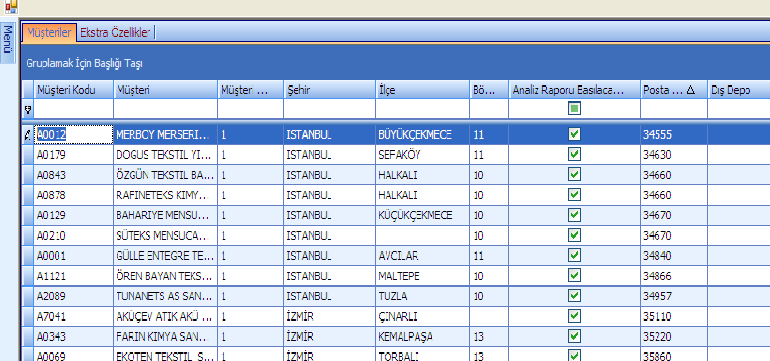 Müşteri tanımları ekranı
2.2.4. Tedarikçi Tanımları
Depo  programında,  işletmeye  gelen  ürün/malzeme/ham  madde/yarı  mamullerin alındığı tedarikçiler tanımlanacaktır. Tedarikçiler bilgileri bir defaya mahsus olmak üzere muhasebe paketinden alınacaktır. Sistemin kurulmasını müteakip yeni müşteri tanımı her iki sisteme ayrı ayrı yapılabileceği gibi yapılacak uyumla muhasebe paketinden de otomatik olarak aktarımı da yapılabilecektir.
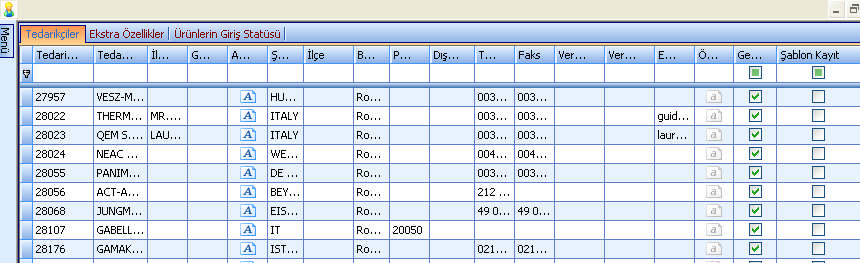 Tedarikçi tanımları ekranı
2.2.5. Depo İşletim Tanımları
Depo işletim tanımları bölümünde aşağıdaki tanımlamalar yapılır:
Depo araç tanımları
Operatör tanımları
Terminaller
Vardiya tanımları
2.2.5.1. Depo araç tanımları
Stok  sahalarında  çalışacak  olan  vinç,  forklift,  transpalet,  reachtruck  vb.  araçların tipleri sistemde tanımlanabilecektir. Bununla birlikte her araç tek tek araç kodu, bağlantılı olduğu koridor, çalışabileceği minimum/maksimum kat yükseklikler vb. detay da sistemde tanımlanacaktır.
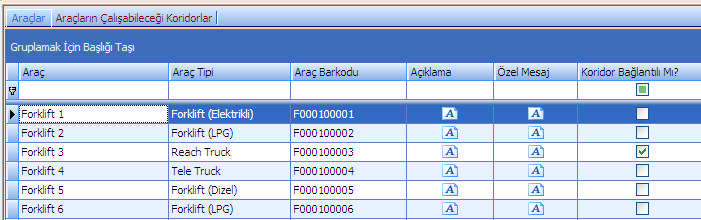 Depo araç tanımları ekranı
2.2.5.2. Operatör Tanımları
Stok sahalarında çalışacak olan toplayıcı, yükleyici, forklift operatörü, vb. personel tipleri sistemde tanımlanabilecektir. Bununla birlikte her personel tek tek kullanıcı kodu, giriş şifresi, kullanabileceği araçlar, çalışabileceği depolar, vb. detayda sistemde tanımlanacaktır. Operatörlerin tiplerine göre yapabilecekleri operasyonlar (yetkili oldukları operasyonlar) sistemde tanımlanabilecektir.
Operatör Tipleri
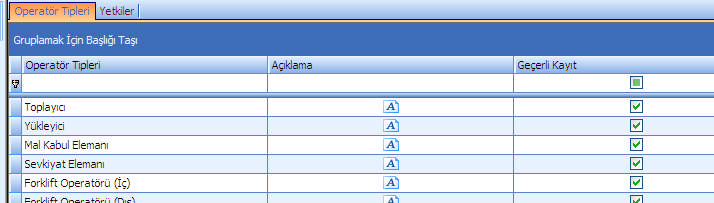 Operatör tanımları operatör tipleri ekranı
Operatör Yetkileri
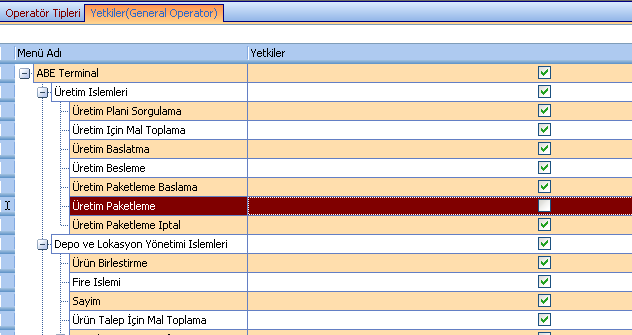 Operatör tanımları operatör yetkileri ekranı
Operatörler
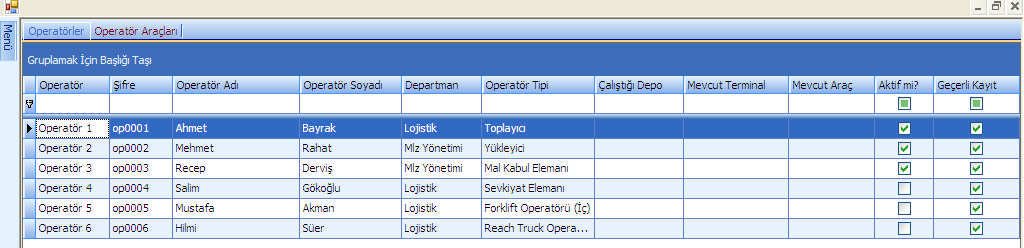 Operatör tanımları operatör araçları ekranı
2.2.5.3. Terminal Tanımları
Stok sahalarında çalışacak olan el terminalleri, forklift terminalleri, sabit terminaller vb ekipmanlar tek tek terminal kodu, IP adresi, marka vb detayda sistemde tanımlanacaktır.
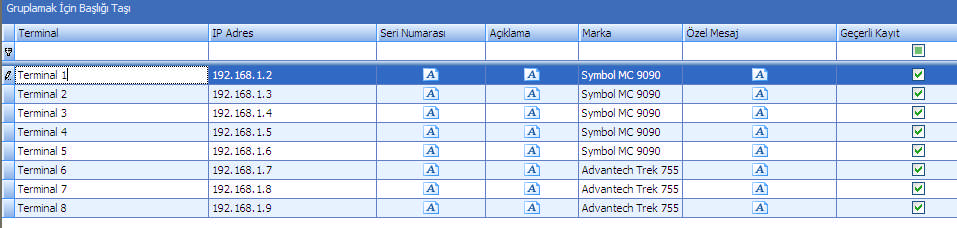 Terminal tanımları ekranı
2.2.6. Lokasyon Tanımları
Lokasyon tanımları bölümünde aşağıdaki tanımlamalar yapılır:
İşletmeler
Depolar
Koridorlar
Raf tanımları
Bölgesel alanlar
Toplama alanları
Rampa tanımları
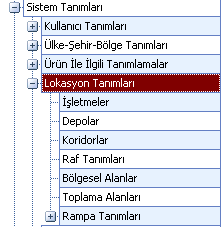 Lokasyon tanımları ekranı
2.2.6.1. İşletmeler
Lojistik anlamda ilişki içinde olan işletmeler/kampuslar sistemde tanımlı olacaktır.
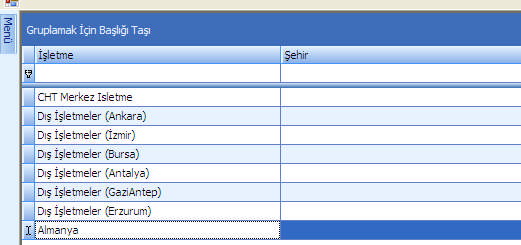 İşletmeler ekranı
2.2.6.2. Depolar
İşletmeye/işletmelere bağlı tüm hareket gören depolar sistemde tanımlı olacaktır. Bu tanımlama aynı zamanda depoların mal kabul / sevkiyat ve iade lokasyonlarının da belirlenmesi ile olmaktadır.
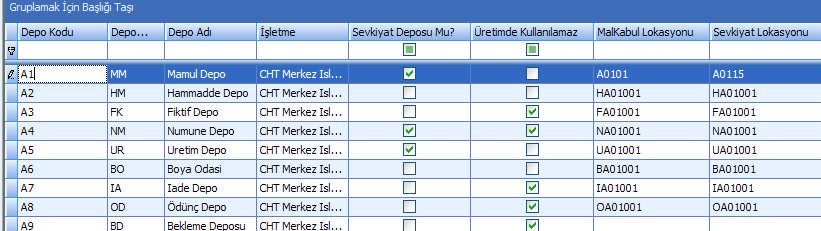 Depolar ekranı
2.2.6.3. Koridorlar
Depoya/depolara bağlı tüm koridorlar sistemde tanımlı olacaktır. Bu tanımlama aynı zamanda ilgili koridorda çalışabilecek araçların da belirlenmesini sağlamaktadır.
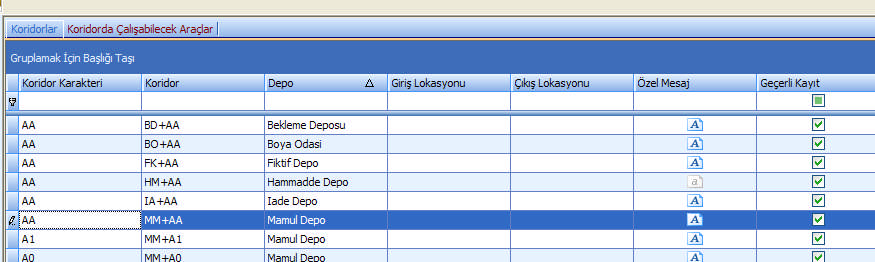 Koridorlar ekranı
Koridorda çalışabilecek araçlar
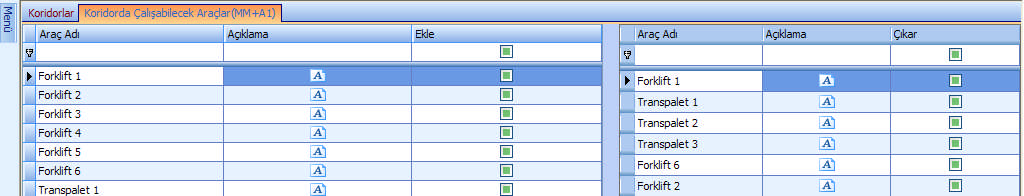 Koridorda çalışabilecek araçlar ekranı
2.2.6.4. Lokasyonlar
Koridora/koridorlara bağlı ve en küçük stoklama alanı olarak kabul edilecek olan göz/lokasyonlar sistemde tanımlı olacaktır.
Bu lokasyonlar kontrolsüz zemin lokasyonları olabileceği gibi yeri (x/y) (kat ve sıra var ise), girişe/çıkışa bloke (e/h), toplama/yerleştirme sırası, ağırlık kontrolü, hacim kontrolü, ebatlar (uzunluk, genişlik, yükseklik), maksimum birim kontrolü, maksimum koli kontrolü, maksimum  paket/palet  kontrolü,  maksimum  lp  (konteyner)  kontrolü,  üst  üste paket/palet/kasa vb. kontrolü, arka arkaya paket/palet/kasa vb. kontrolü, yerleştirme/toplama yönü, vb. paramatreler ile akıllı olarak kontrol edilebilmektedir.
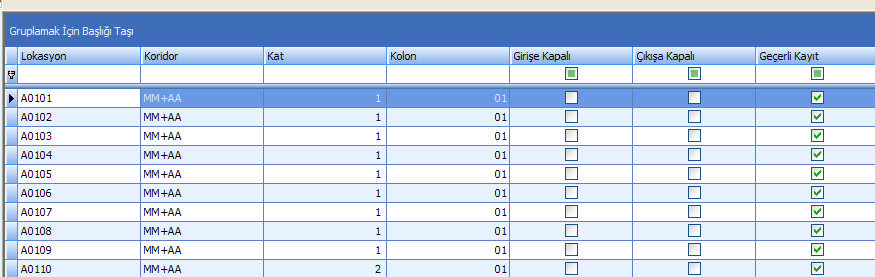 Lokasyonlar ekranı
Lokasyon Özellikleri
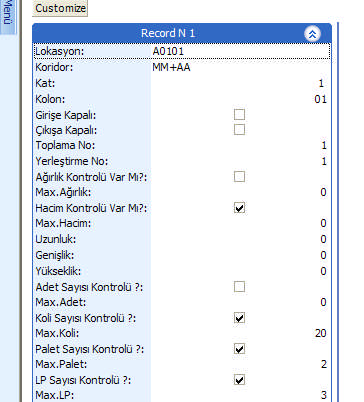 Lokasyon özellikleri ekranı
2.2.6.5. Bölgesel Alanlar
Stok alanında fiziksel olarak ayrılmayan fakat malzeme tiplerine, ağırlık ya da hacimlerine göre mantıksal alanlar tanımlanabilecektir. Bu alanlar operasyonel olarak iş akışlarına ya da önceliklere etki eden alanlardır.
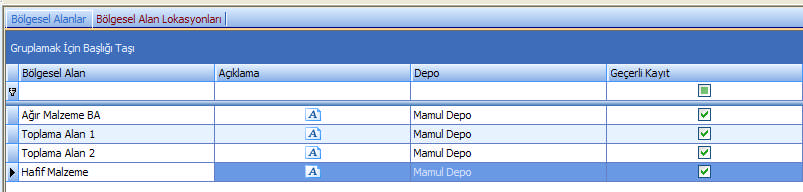 Bölgesel alanlar ekranı
Bölgesel alan lokasyonları
Sistemde tüm bölgesel alanlar koridor, lokasyonlar bir bölgesel alana dâhil edilebildiği gibi başka bir bölgesel alanda başka bir bölgesel alan içine dâhil edilebilir.
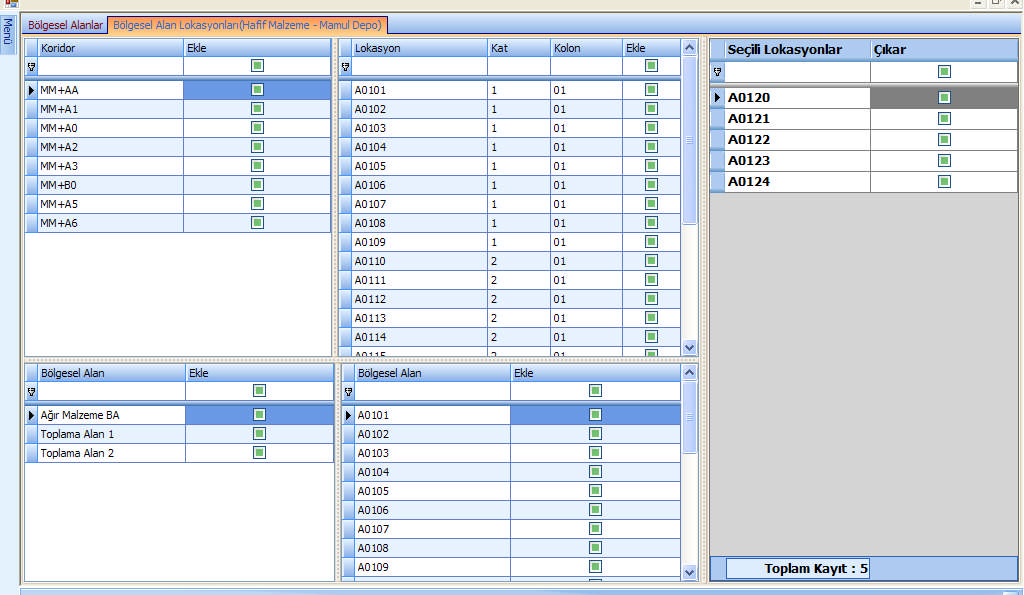 Bölgesel alan lokasyonları ekranı
2.2.6.6.  Rampalar
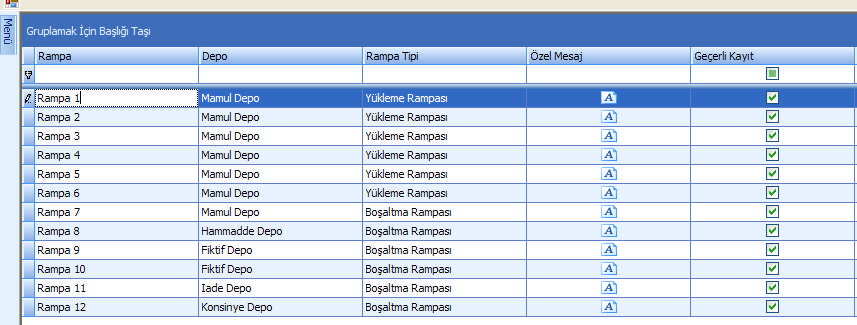 İşletme sahasında ya da dış depolarda bulunan her tip rampa sistemde tanımlanabilecektir. Bununla birlikte her rampa için bağlı olduğu stok alanı, tipi vb. detayda sisteme tanımlanacaktır.
Rampalar ekranı
2.2.6.7. Taşıma ile İlgili Tanımlar
Taşıma ile ilgili tanımlamalar bölümünde aşağıdaki tanımlar yapılır:
Nakliyeciler
Nakliye aracı tanımları
Park alanları
Sürücüler
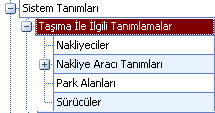 Taşıma ile ilgili tanımlar ekranı
·        Nakliyeciler
İşletme adına nakliye işlemlerini yapan tüm nakliyeci, lojistik şirketi vb. sistemde tanımlanabilecektir. Bununla birlikte her nakliyeci için tek tek raporlama için parametre teşkil edecek ek özelliklerde sistemde tutulabilecektir.
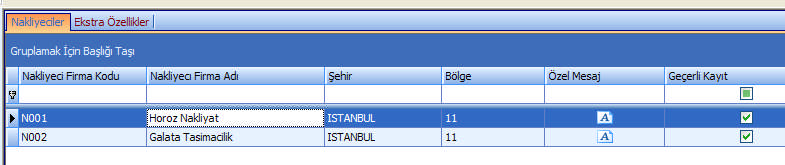 Nakliyeciler ekranı
Nakliye araç tipleri
İşletme sahasında yükleme yapılacak olan çekici, römork, vb. detayda kamyon tipleri sistemde tanımlanabilecektir.
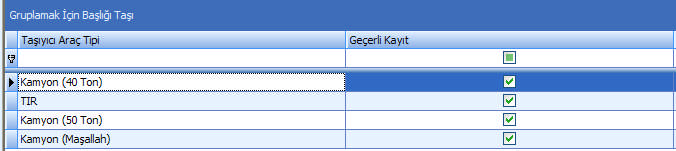 Nakliye araç tipleri ekranı
Nakliye araçları
İşletme sahasında yükleme yapılacak olan ve tipleri tanımlı tüm araçlar marka, plaka, hacim, yüzölçümü vb. detayda sistemde tanımlanacaktır.
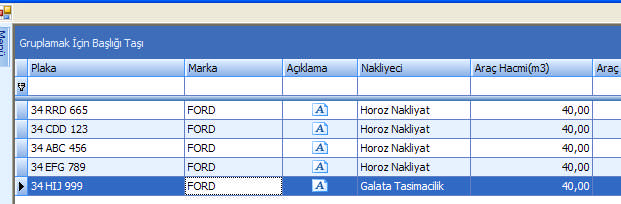 Nakliye araçları ekranı
Park alanları
İşletme  içinde  bulunan  tüm  operasyona  bağlı  park  alanlarının  bağlı  bulunduğu yerleşke ve yüzölçümü detayında tanımlamaları sisteme yapılabilecektir.
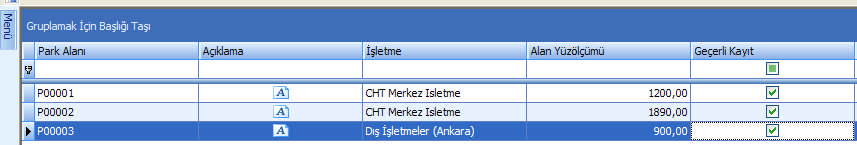 Park alanları ekranı
Sürücüler
İşletme ve nakliyeci firma adına kamyon kullanan tüm sürücüler ehliyet bilgileri ile birlikte sistemde tanımlanabilecektir.
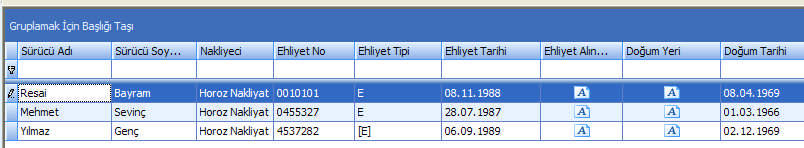 Sürücüler ekranı
2.2.6.8. Operasyonlar İle İlgili Tanımlar
Sistem tanımları bölümünde aşağıdaki tanımlamalar yapılır:
Döküm ile ilgili tanımlar
Mal kabul ile ilgili tanımlamalar
Üretim ile ilgili tanımlar
Kalite kontrol ile ilgili tanımlar
İade ile ilgili tanımlar
Sevkiyat ile ilgili tanımlar
Paketleme ile ilgili tanımlar
Özel elleçleme ile ilgili tanımlar
Hareketler ile ilgili tanımlar
Depo içi operasyon tanımlar
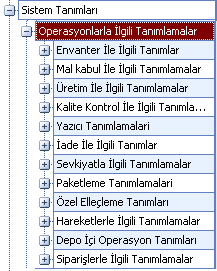 Operasyonlar ile ilgili tanımlar ekranı
Siparişler ile ilgili tanımlar
Döküm ile ilgili tanımlar
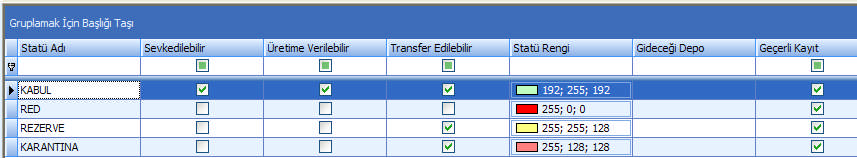 Stok statüleri, sistem içinde hareket görecek tüm malzemeler için kullanılacak red, kabul, tashih vb. stok statüleri tanımlanabilecektir.
Döküm ile ilgili tanımlar ekranı
Mal kabul ile ilgili tanımlar
Yerleştirme hata tanımları, yerleştirme işlemi sırasında sistem tarafından önerilen adres/lokasyonlara yerleştirilmeyen malzeme/ürünlerin yerleştirilmeme sebeplerinin tanımlandığı ekrandır. Bu tanımlar operatörler tarafından sahada yapılan işlemler sırasında kullanılacaktır.
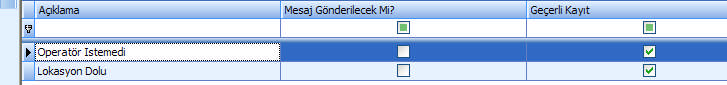 Mal kabul ile ilgili tanımlar ekranı
Üretim ile ilgili tanımlar
Üretim statüleri, üretim sırasında ilgili üretim emrinin alacağı statülerin tanımlandığı
ekrandır.
Üretim noktaları, üretim planlama sırasında hammadde/malzemelerin taşınacağı noktaların tanımlandığı ekrandır. Aynı zamanda o üretim noktasına ikmal yapacak olan depo tanımları da bu ekranda belirlenmektedir.
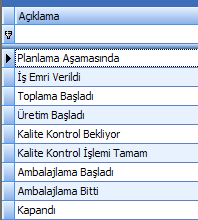 Üretim ile ilgili tanımlar ekranı
Kalite kontrol ile ilgili tanımlar
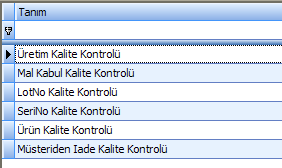 Kalite kontrol tipleri, kalite kontrol işlemi sırasında ilgili ürünlerin/lotların/ürün gruplarının alacağı statülerin tanımlandığı ekrandır.
Kalite kontrol ile ilgili tanımlar ekranı
İade ile ilgili tanımlar
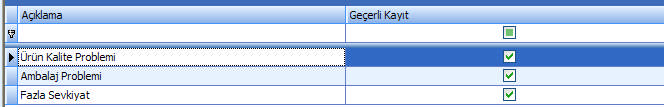 İade  sebepleri,  müşteriden  alınan  ve  tedarikçiye  yapılan  iadelere  ait  sebeplerin tanımlandığı ekrandır








İade genel tanımları, müşteriden alınan ürünlerin depoya ilk geldiğinde alacağı statü ve  tedarikçiye  yapılan iadelerde  gönderilebilecek ürünlerin alabileceği  statülerin tanımlandığı ekrandır.
İade ile ilgili tanımlar ekranı
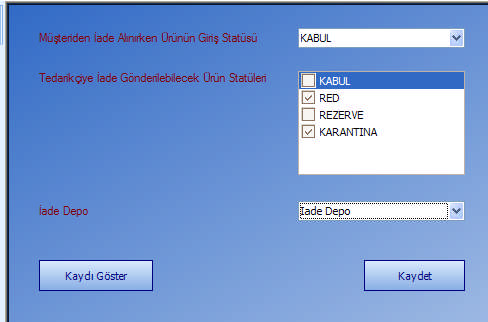 Statü tanımları ekranı
Sevkiyat ile ilgili tanımlar
Toplama hata tanımları, toplama işlemi sırasında sistem tarafından gösterilen adres/lokasyonlardan alınmayan malzeme/ürünlerin alınmama sebeplerinin tanımlandığı ekrandır. Bu tanımlar operatörler tarafından sahada yapılan işlemler sırasında kullanılacaktır
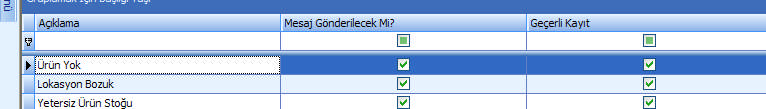 Sevkiyat ile ilgili tanımlar ekranı
Sevkiyat ile ilgili tanımlar ekranı
Paketleme malzemeleri, sistemde kullanılan paketleme malzemelerinin tanımlandığı
ekrandır.
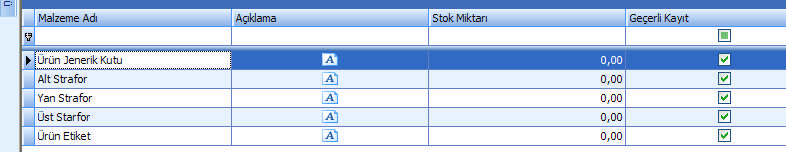 Paketleme ile ilgili tanımlar ekranı
Özel elleçleme ile ilgili tanımlar
Özel elleçleme kodları, stok alanlarında hareket gören malzemelerin standart operasyonlar dışında maruz kalabilecekleri ara operasyonlar ya da elleçleme işlemleri sistemde tanımlanabilecektir. Örneğin; etiketleme, ağırlık alma, jüt geçirme, streçleme vb.
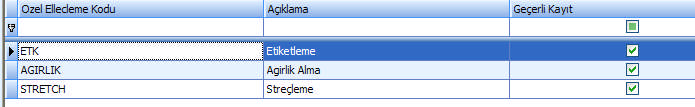 Mal kabul ile ilgili tanımlar ekranı
Hareketler ile ilgili tanımlar
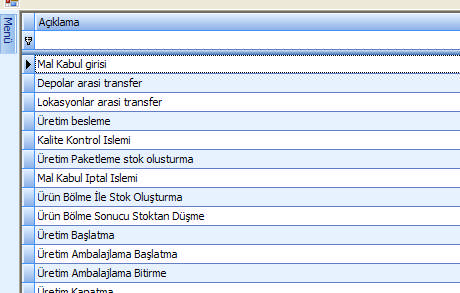 Hareket tipleri, sistem tarafından yapılabilen tüm hareketlerin listelendiği ekrandır.
Hareketler ile ilgili tanımlar ekranı
Depo içi operasyon tanımlar
Fire sebepleri, sistemde hareket gören tüm stokun fireye ayrılması için seçilecek olan sebeplerin tanımlandığı ekrandır.
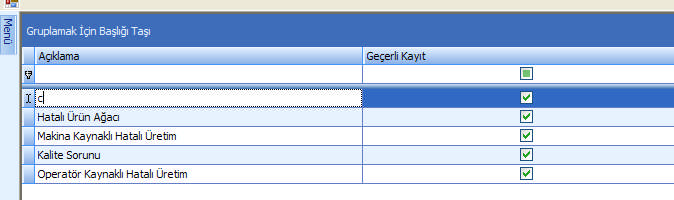 Depo içi operasyon tanımları ekranı
Siparişler ile ilgili tanımlar
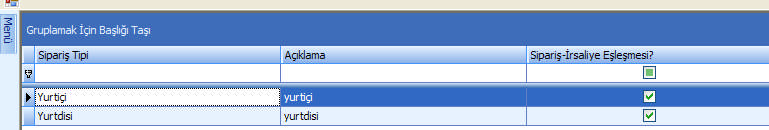 Sipariş tipleri, sevk siparişlerine ait sipariş tiplerinin tanımlandığı ekrandır.
Siparişler ile ilgili tanımlar ekranı
2.2.6.9. Diğer Tanımlar
Sistem tanımları bölümünde aşağıdaki tanımlar yapılır:
Ekstra özellik tanımları
Operatörler için ön tanımlı mesajlar
Uyum parametreleri
Mesajları otomatik zamanlama
Sistem parametrelerini güncelle
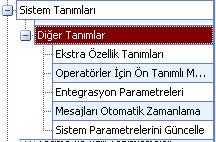 Diğer tanımlar ekranı
Ekstra özellik tanımları
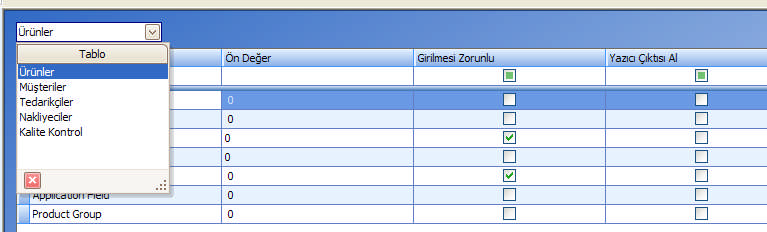 Ürün, müşteri, tedarikçi, nakliyeci ve kalite kontrol için sistemde olan sabit özellikler dışında tüm yeni özelliklerin tanımlandığı ekrandır.
Ekstra özellik tanımları ekranı
Operatörler için ön tanımlı mesajlar
Saha operasyonlarında el terminali ya da forklift terminali kullanan operatörler için ekranda seçerek gönderebilecekleri hazır mesajların tanımlandığı ekrandır
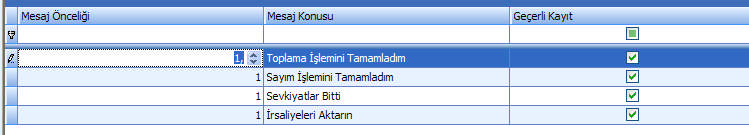 Operatörler için ön tanımlı mesajlar ekranı
2.3. Operasyonlar ve İş Akışları
Operasyonlar menüsünün altında aşağıdaki menüler bulunur:
Mal kabul işlemleri
Üretim işlemleri
Kalite kontrol işlemleri
Sevk işlemleri
Sayım işlemleri
Tedarikçiye iade işlemleri
Müşteriden iade işlemleri
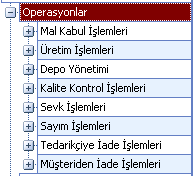 Operasyonlar ve iş akışları ekranı
2.3.1. Mal Kabul İşlemleri
Mal kabul işlemleri, sipariş verilerek başlanır ve irsaliyelerin doldurulmasıyla biter.
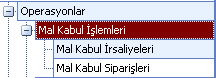 Mal kabul işlemleri ekranı
2.3.1.1. Mal Kabul Siparişleri
Muhasebe paket program ile gelebileceği gibi el ile de oluşturulabilecek olan mal kabul siparişlerinin izlendiği ekrandır.
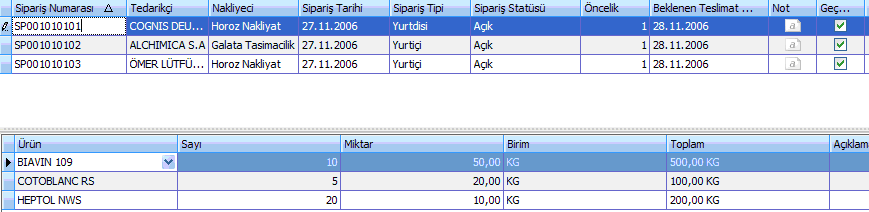 Mal kabul siparişleri ekranı
2.3.1.2. Mal Kabul İrsaliyeleri
Muhasebe  paket  programı  ile  sistemi  girildikten  sonra  depo  programından  da gelebileceği gibi el ile de oluşturulabilecek olan mal kabul irsaliyelerinin izlendiği ekrandır.
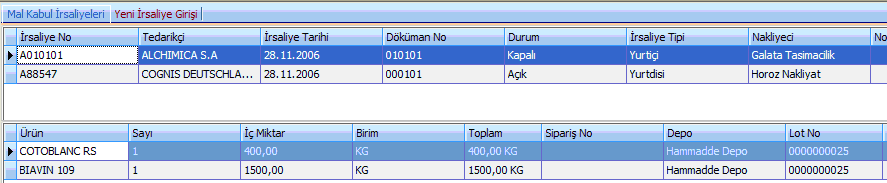 Mal kabul irsaliyeleri ekranı
2.3.1.2. Mal Kabul İrsaliyeleri
Mal kabul irsaliyeleri (yeni irsaliye girişi), manuel olarak mal kabul irsaliyelerinin oluşturulacağı ekrandır.
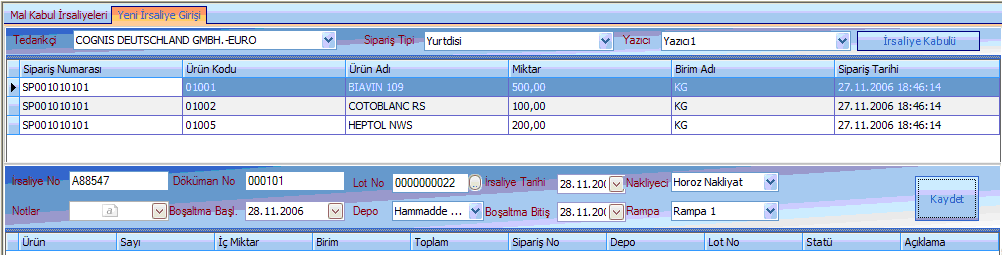 Yeni irsaliye giriş ekranı
2.3.2. Üretim İşlemleri
Üretim işlemleri:
Üretim planlama
Üretim emirlerini dağıt
Ürün talep planlama
Ürün talep emirlerini dağıt bölümlerinden oluşmaktadır.
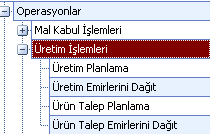 Üretim işlemleri ekranı
2.3.2.1. Üretim Planlama
Fiziksel stoklara göre üretim planlama yapılan ekrandır.
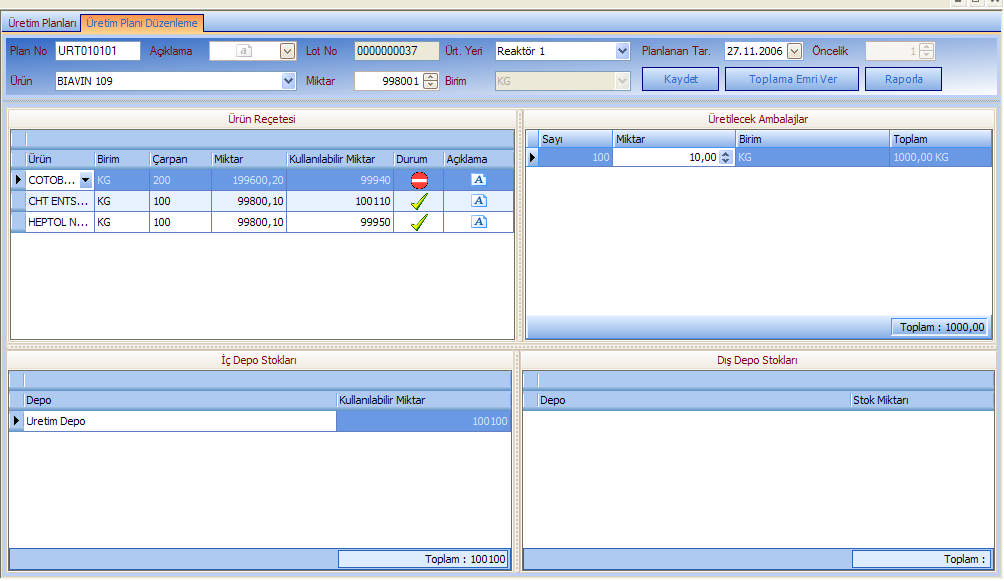 Üretim planlama ekranı
2.3.2.2. Üretim Planlama (Genel Döküm Detayı ile Birlikte)
Planlama  sırasında  üretim  planında  kullanılacak  olan  malzeme/ham  maddelerin işletme içinde ya da dışında hangi stok alanlarında bulunduğu anlık olarak kontrol edilebilir.
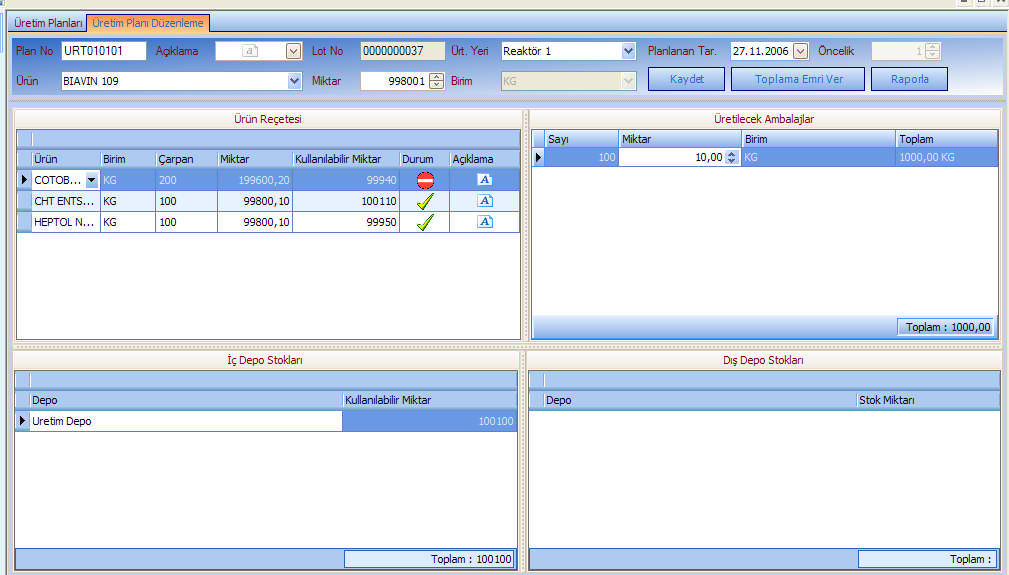 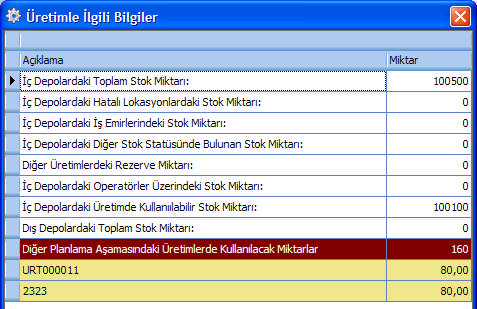 Üretimle ilgili bilgiler ekranı
Üretim plan düzenleme ekranı
2.3.2.3. Üretim Planlama (Depoya Göre Döküm Detayı ile Birlikte)
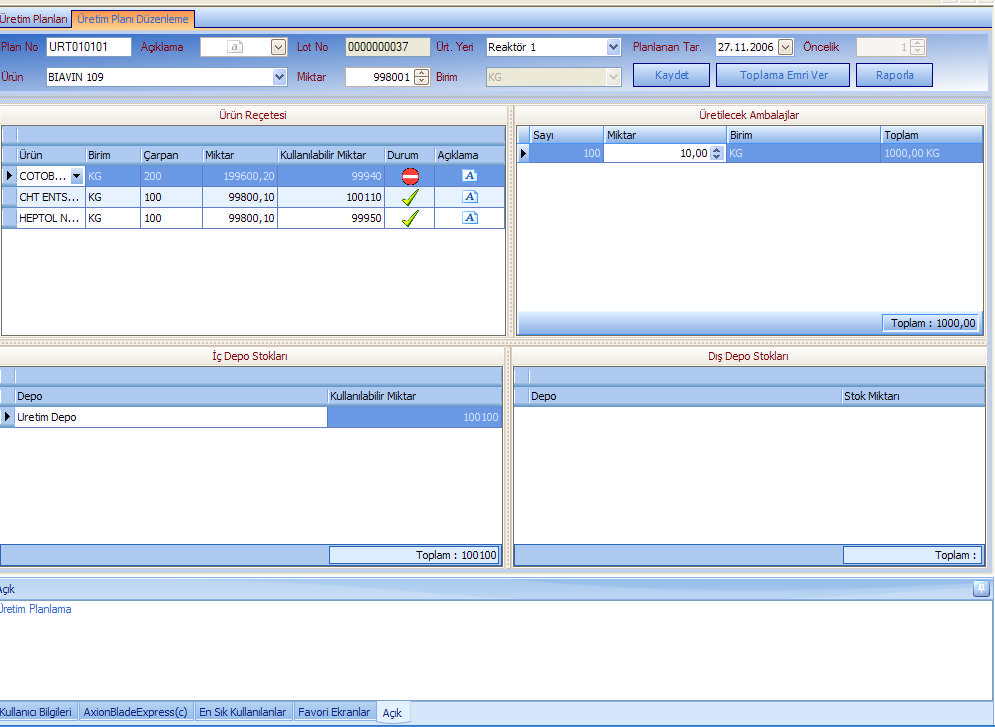 Planlama  sırasında  üretim  planında  kullanılacak  olan  malzeme/ham  maddelerin işletme içinde ya da dışındaki ilgili stok alanındaki dökümü detaylı olarak kontrol edilebilir.
2.3.2.4. Üretim Planlama  (Üretim Raporu)
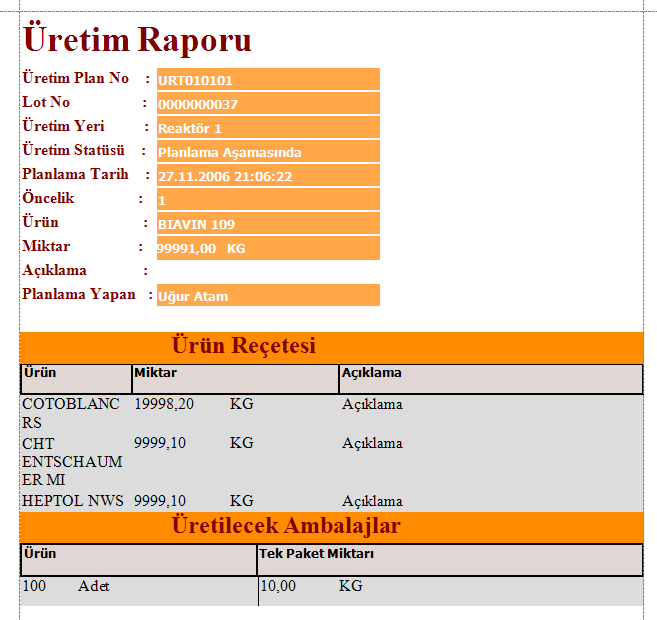 Üretim planının tamamlanması ile birlikte plana ait bir raporlama yapılabilir.
2.3.3. Kalite Kontrol İşlemleri
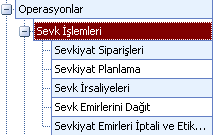 Kalite kontrol işlemleri, kalite kontrol alt menüsü ile yapılır. Bu bölümde:
Kalite kontrol işlemleri
Yeni kalite kontrol
Veri girişi sekmeleri bulunur.
Kalite kontrol izleme
Kalite kontrol veri girişi 2.3.4 sevk işlemleri
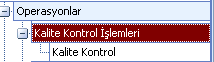 Kalite kontrol işlemleri ekranı
Sevk işlemleri ekranı
2.3.4.1. Sevkiyat Siparişleri
Muhasebe  paket  programından  gelebileceği  gibi  el  ile  de  oluşturulabilecek  olan sevkiyat siparişlerinin izlendiği ekrandır.
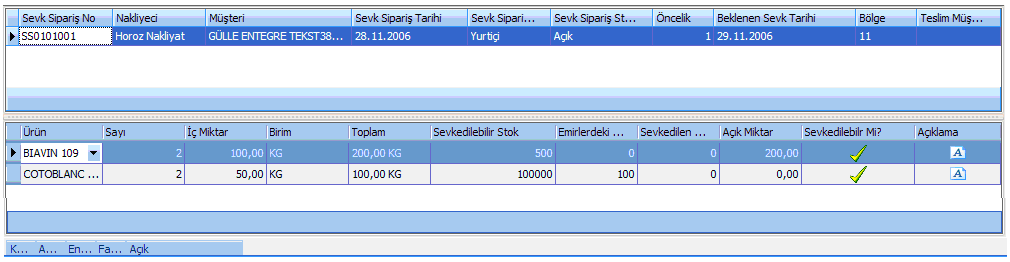 Sevkiyat siparişleri ekranı
2.3.4.2. Sevkiyat Planlama
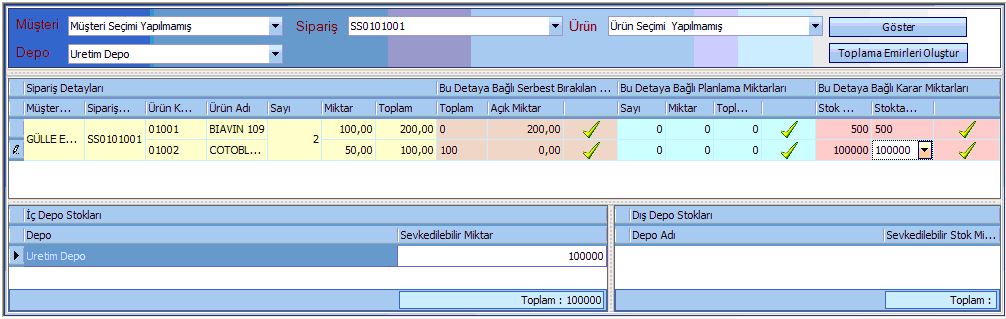 Sistemde bulunan bir sevk emrine göre sevk planlaması yapılabileceği gibi bir müşteriye ya da ürüne göre sevk sipariş planlaması yapılabilir. Planlama sonucunda toplama emirleri oluşturulur.
Sevkiyat planlama ekranı
2.3.4.3. Sevk İş Emirleri Dağıtma
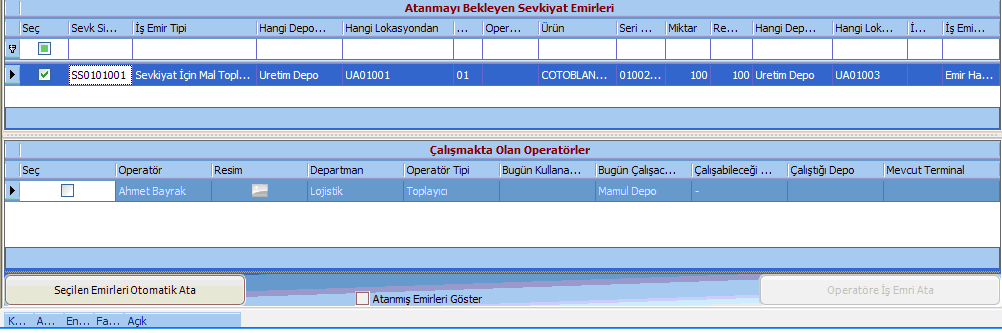 Oluşturulan toplama emirleri otomatik olarak operatörlere dağıtılabildiği (atanabildiği) gibi ilgili emir tercih edilen operatöre de atanabilir.
Sevk iş emirleri dağıtma ekranı
2.3.4.4. Sevk İş Emirleri İptali
Oluşturulan ve dağıtılan toplama emirleri toplama işlemi başlamış olsa bile iptal edilebilir. Bu durumda o ana kadar toplanmış olan ürünler ayrı bir stok alanında tutulur ve herhangi bir zamanda lokasyonlarına ya da yeni lokasyonlarına taşınır.
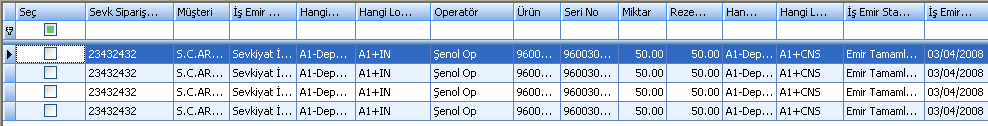 Sevk iş emirleri iptali ekranı
2.3.4.5. Sevk İrsaliyeleri
Fiziksel olarak toplanmış olan sevk emirleri için irsaliye oluşturulan ekrandır.
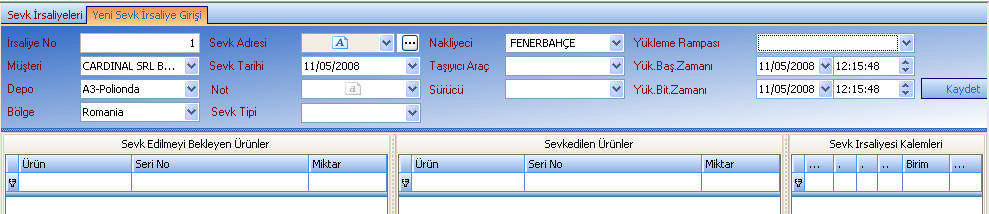 Sevk irsaliyeleri ekranı
2.3.5. Sayım İşlemleri
Sayım işlerinin kayıtlarının yapıldığı menüdür. Bu bölümün alt menüleri şunlardır:
Sayım planlama
Sayım yönetimi
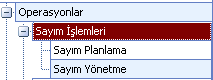 Sayım işlemleri ekranı
2.3.5.1. Yeni Sayım Planlama
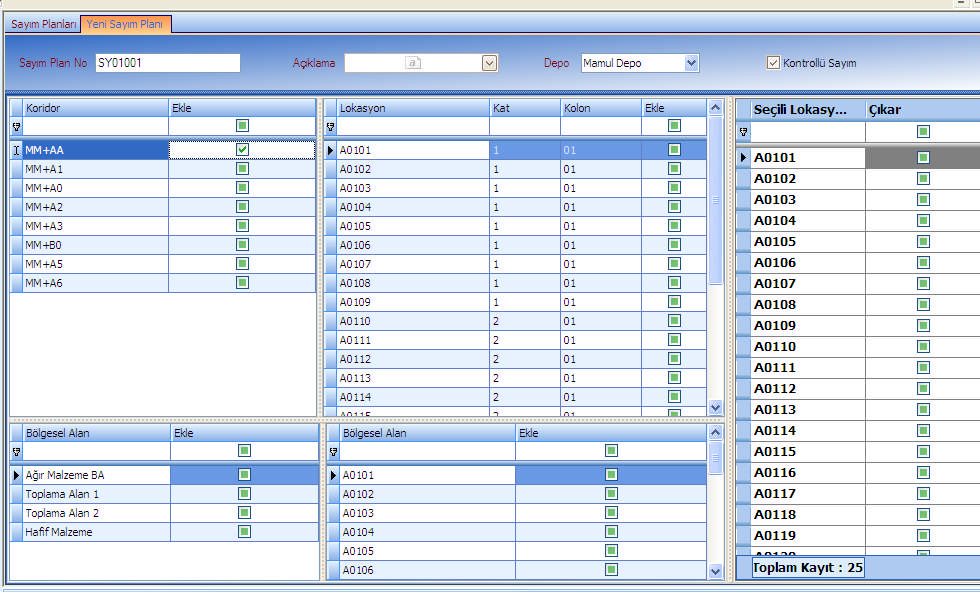 Deponun  tamamı  ya  da  istenen  bölgeleri  için  istendiği  kadar  sayım  planlaması yapılabilir.
Sayım planları, planlaması yapılan sayımlar bu ekrandan başlatılıp bitirilebilir.
Yeni sayım plan ekranı
2.3.5.2. Sayım Yönetme
Planlaması yapılıp başlatılan ve bitirilen tüm sayımların detayları bu ekranlarda takip edilmektedir.
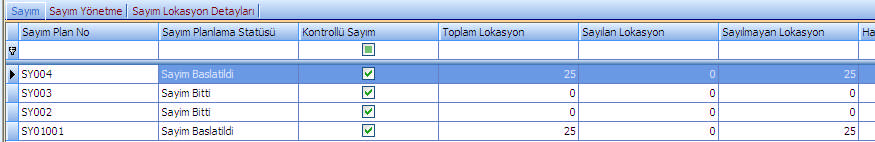 Sayım yönetme ekranı
Sayım yönetme (2), aşağıdaki pencerede gösterilmektedir. Bunun için sayım yönetme sekmesine tıklayınız.
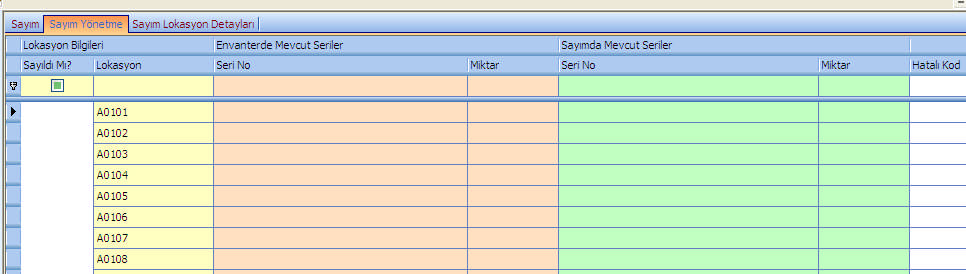 Sayım yönetme ekranı
Sayım yönetme (3), aşağıdaki pencerede gösterilmektedir. Bunun için sayım lokasyon detayları sekmesine tıklayınız.
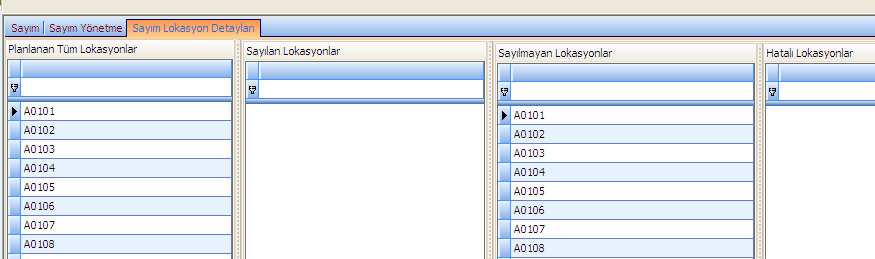 Sayım yönetme ekranı
2.3.6. Tedarikçiye İade İşlemleri
Tedarikçiye iade işlemleri aşağıdaki alt menülerden oluşmaktadır:
Tedarikçi iade planlama
Tedarikçi iade emirlerini dağıt
Tedarikçi iade emirlerini iptal et
Tedarikçi iade irsaliyeleri
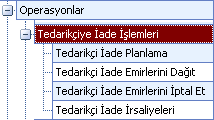 Tedarikçiye iade işlemleri ekranı
2.3.6.1. Tedarikçi İade Planlama
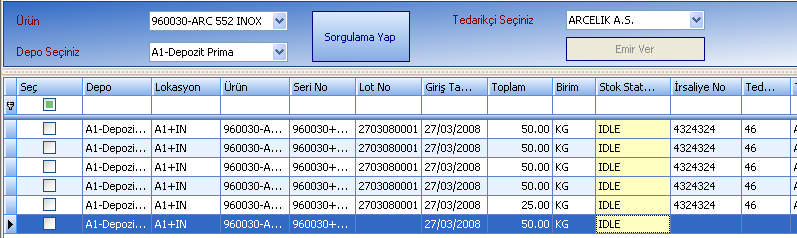 İadesi düşünülen ürün, depo ve tedarikçi seçilerek sorgulama yapılır.
Tedarikçi iade planlama ekranı
2.3.6.2. Tedarikçi İade Emirlerini Dağıtma
İade edilecek ürünler için emirlerin oluşturulur.
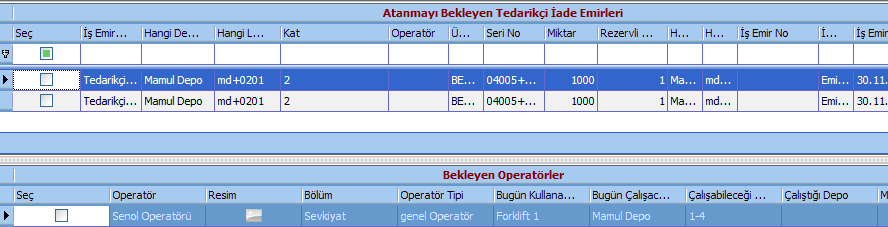 Tedarikçi iade emirleri dağıtma ekranı
2.3.6.3. Tedarikçi İade Emirleri İptali
İptal edilecek bir tedarikçi iade emri varsa aşağıdaki pencereden iptal et tıklanır.
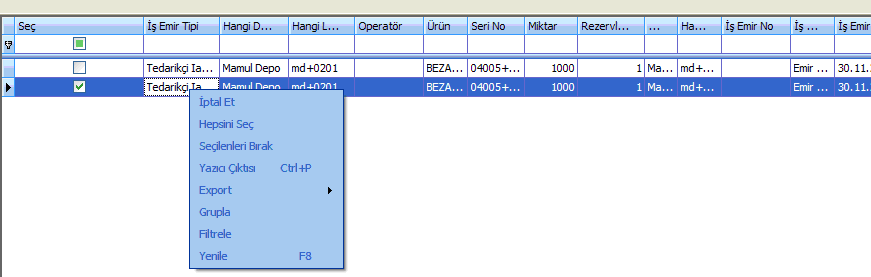 Tedarikçi iade emirleri iptali ekranı
2.3.6.4. Tedarikçi İade İrsaliyeleri
İade edilecek ürün için mutlaka bir iade irsaliyesi kesilmelidir.
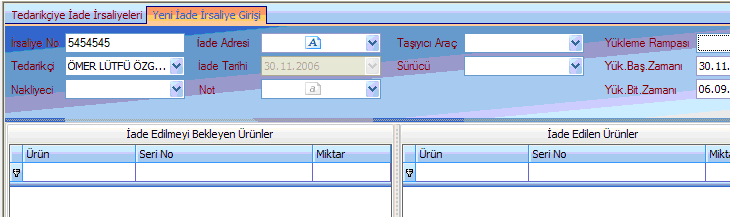 Tedarikçi iade irsaliyeleri ekranı
2.3.7. Müşteriden İade İşlemleri
Satıcıya iade olacağı gibi müşterilerden de gelen iade işlemlerinin kaydının tutulması gerekir. Bunun için müşteriden iade işlemleri menüsünden, müşteriden iade alt menüsüne girilerek aşağıdaki pencereden yapılır.
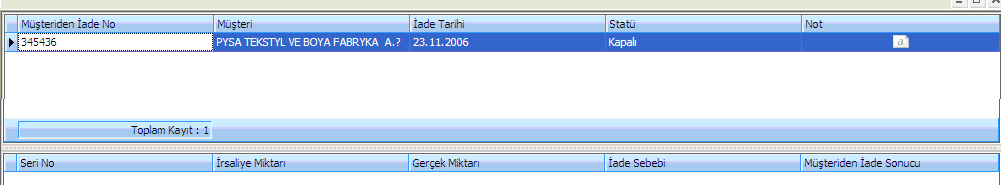 Müşteriden iade işlemleri ekranı
2.3.     Liste ve Raporlar
Ürünlerin  listesini  ve  raporlarını  almak  için  kullanılır.  Bu  menünün  alt  menüleri şunlardır:
Listeler
Raporlar
Grafikler
Pivot raporlar
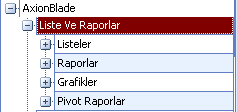 Liste ve raporlar ekranı
2.4.1. Listeler
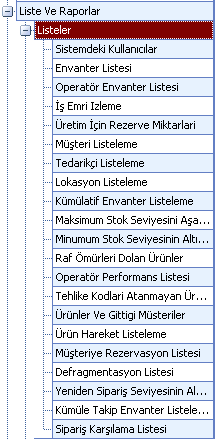 Sistemdeki kullanıcıların, depoda bulunan malzemenin, müşteri ve tedarikçilerin ve çeşitli listelerin alındığı bölümdür.
2.4.1.1. Sistemdeki Kullanıcılar
Sistemde bağlı bulunan tüm kullanıcıların anlık olarak izlendiği ekrandır.
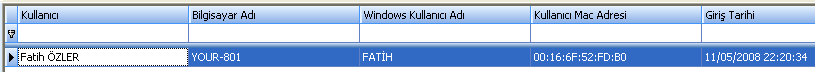 2.4.1.2. Döküm Listesi
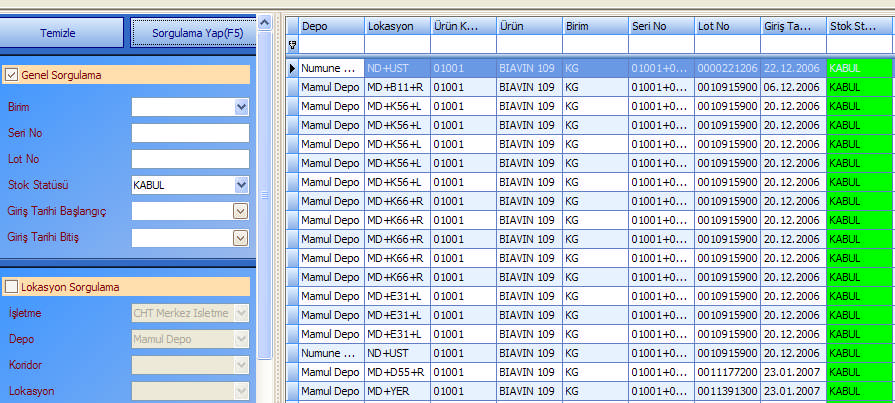 Farklı filtreler ile döküm listeleri sistemden alınabilir.
2.4.1.3. Operatör Döküm Listesi
Operatörler üzerinde bulunan stoklar sistemden izlenebilir. Operatörde stok oluşması mal kabul, transfer, toplama ya da sevkiyat amacıyla ham madde ya da mamul alması ile olmaktadır. Üzerinde bulunan ham madde ya da mamulü ilgili adres/bölge/rampa ya da araca bırakması ile operatör üzerinde stok görülmemektedir.
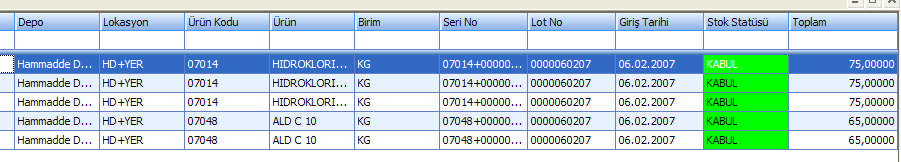 2.4.1.4. İş Emirleri Listesi
Sistem tarafından   verilen   mal   kabul,   yerleştirme,   transfer,   toplama,   yükleme emirlerinin izlenebildiği ekrandır.
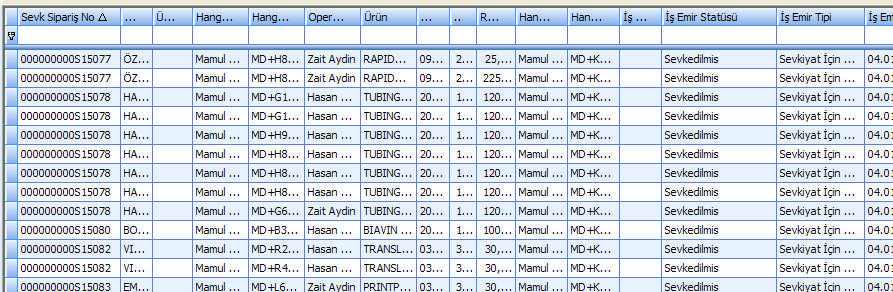 2.4.1.5. Üretim İçin Rezerveler
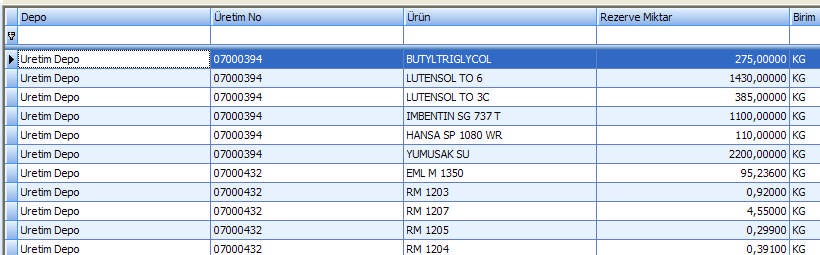 Üretim için rezerve edilen ham maddelerin izlendiği ekrandır.
2.4.1.6. Müşteri Listeleme
Farklı filtreler ile müşterilerin sorgulanabildiği ekrandır.
Not: Bu ekranda bulunan müşteri isimleri kapalı olarak gösterilmektedir.
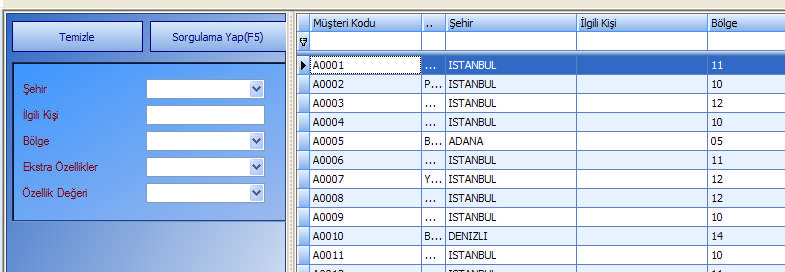 2.4.1.7. Tedarikçi Listeleme
Farklı filtreler ile tedarikçilerin sorgulanabildiği ekrandır.
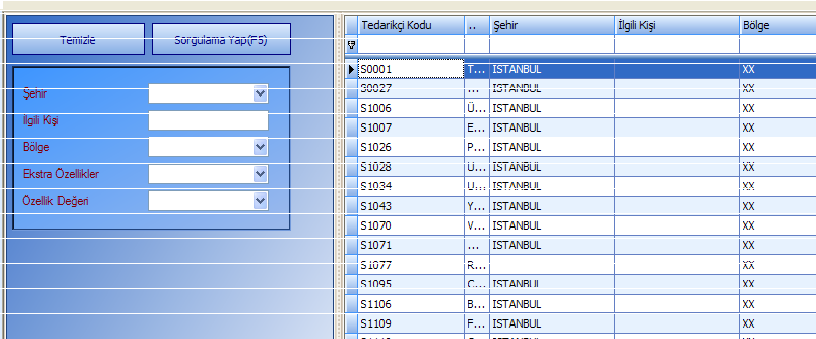 2.4.1.8. Lokasyon Listeleme
Farklı filtreler ile lokasyonların listelenebildiği ekrandır.
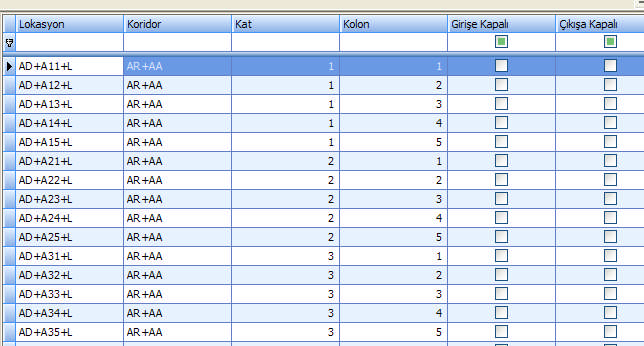 2.4.1.9. Kümülatif Döküm Listeleme
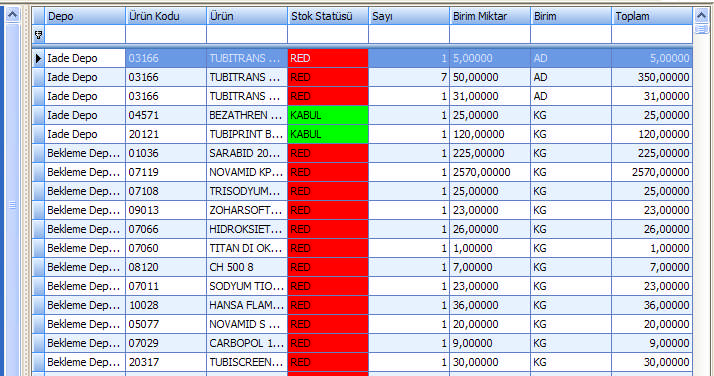 Farklı filtreler ile kümülatif olarak dökümün listelenebildiği ekrandır.
2.4.1.10. Maksimum Stok Seviyesini Aşan Ürünler
Maksimum stok seviyesini aşan ürünlerin listelenebildiği ekrandır.
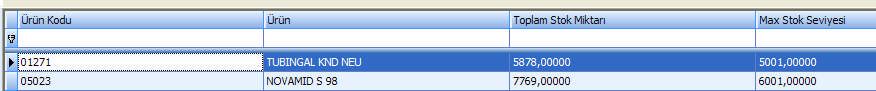 2.4.1.11. Minimum Stok Seviyesinin Altına Düşen Ürünler
Minimum stok seviyesinin altına düşen ürünlerin listelenebildiği ekrandır.
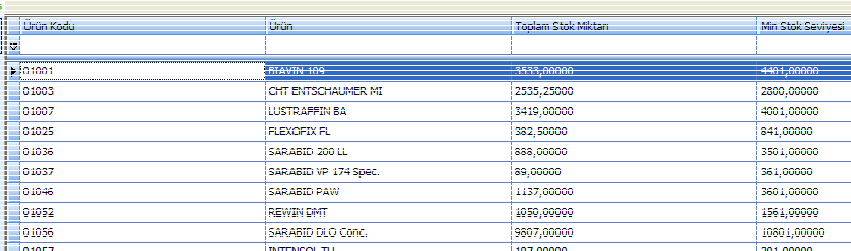 2.4.1.12. Raf Ömrü Dolan Ürünler
Raf ömrü dolan ürünlerin listelenebildiği ekrandır.
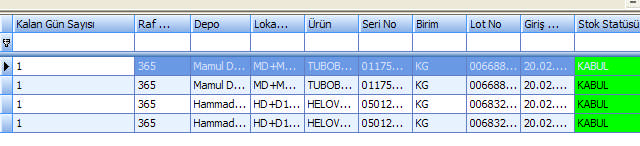 2.4.1.13. Operatör Performans Listesi
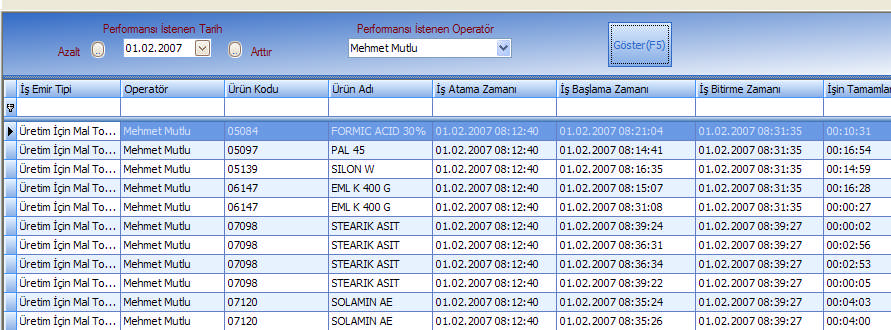 Operatör performanslarının izlenebildiği ekrandır.
2.4.1.14. Tehlike Kodları Atanmayan Ürünler Listesi
Tehlike sınıfında olmayan ürünlerin izlenebildiği ekrandır.
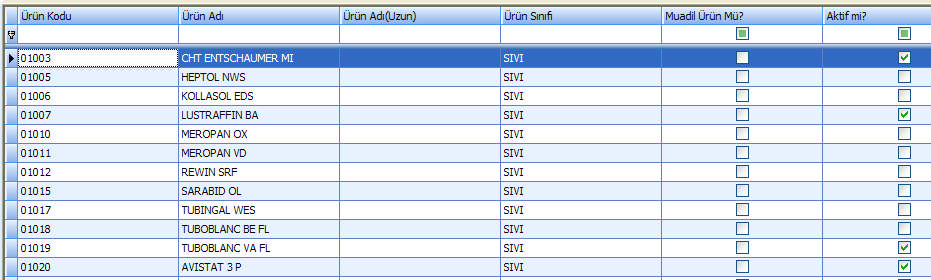 2.4.1.15. Ürünler ve Müşteriler Listesi
Ürünün ana ürün ve muadil ürün (ana ürünün sevk edildiği müşteriye göre aldığı isim) detayları ve ilgili ürünün o ana kadar sevk edildiği tüm müşterilerin görülebildiği ekrandır.
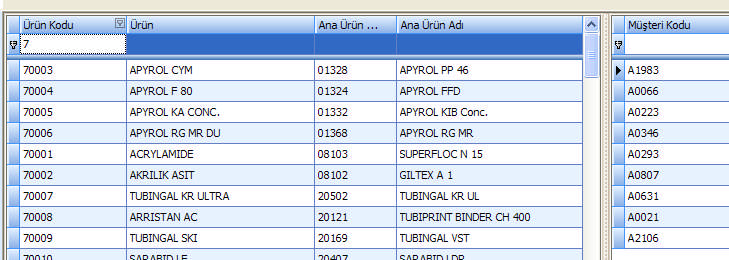 2.4.1.16. Ürün Hareket Listesi
Farklı filtreler ile ürün hareket listeleri sistemden alınabilmektedir.
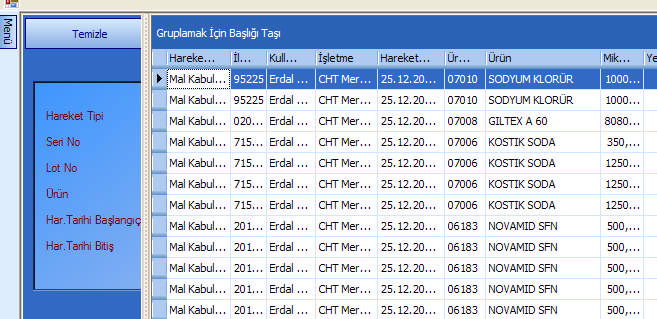 2.4.2. Raporlar
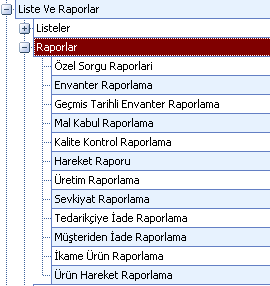 Döküm, geçmiş tarihli döküm, mal kabul, kalite kontrol, hareket, üretim, sevkiyat raporlarının alındığı bölümdür.
2.4.2.1. Özel Sorgu Raporları
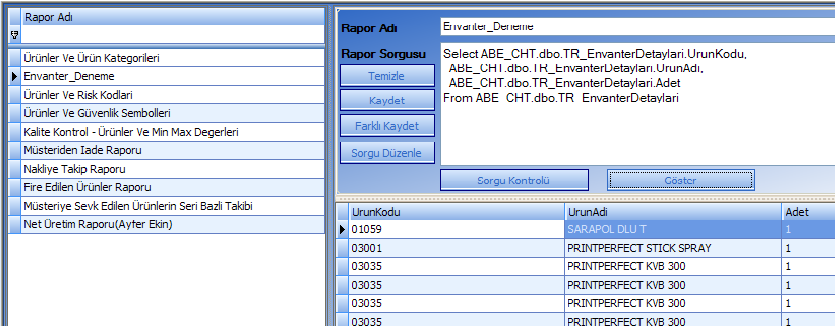 Özellikle bilgi sistemleri departmanları tarafından özel raporlar tarafından kullanılabilecek raporların oluşturulduğu ekrandır. Bu ekranda oluşturulan “query “ bir rapor adı altında kayıt edildikten sonra istendiğinde çağrılarak kullanılabilir.
Sorgu Düzenleme
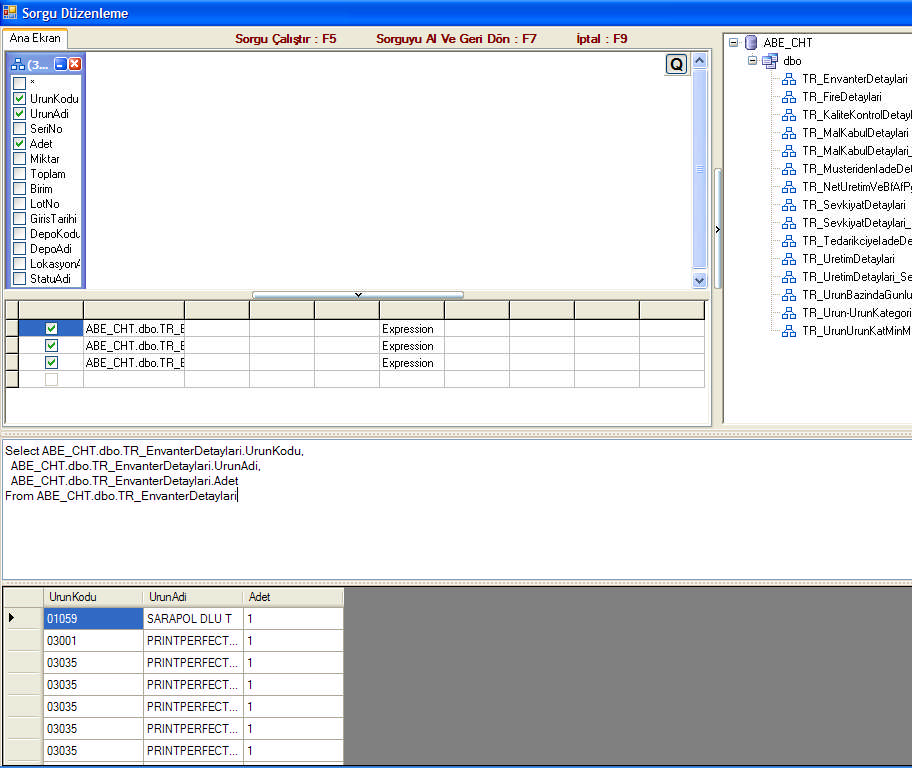 2.4.2.2. Döküm Raporları
Farklı filtreler ile döküm raporları sistemden alınabilmektedir
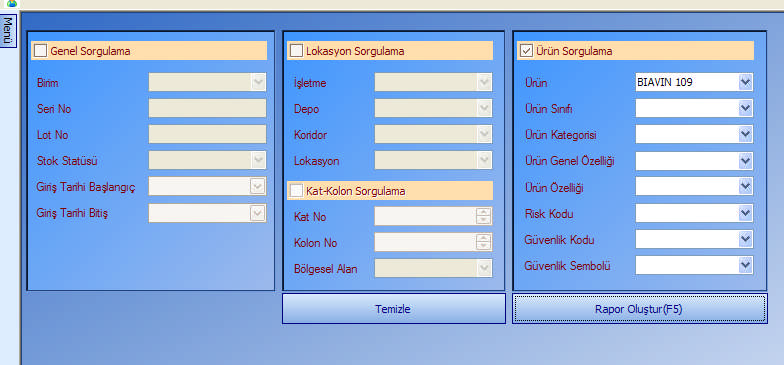 Döküm Raporu
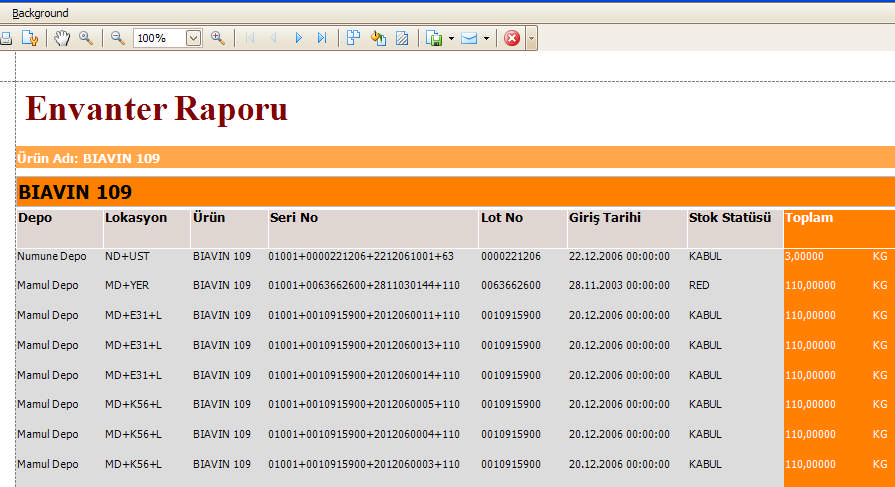 2.4.2.3. Geçmiş Tarihli Döküm Raporları
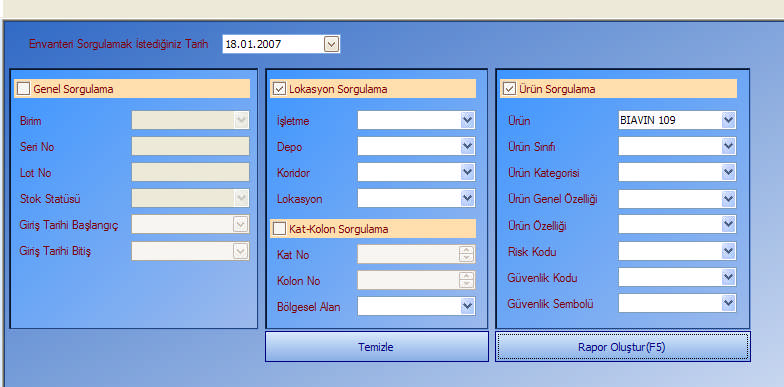 Farklı   filtreler   ile   eski   tarihli   gün   sonu   dökümü   rapor   olarak   sistemden alınabilmektedir.
Geçmiş Tarihli Döküm Raporu
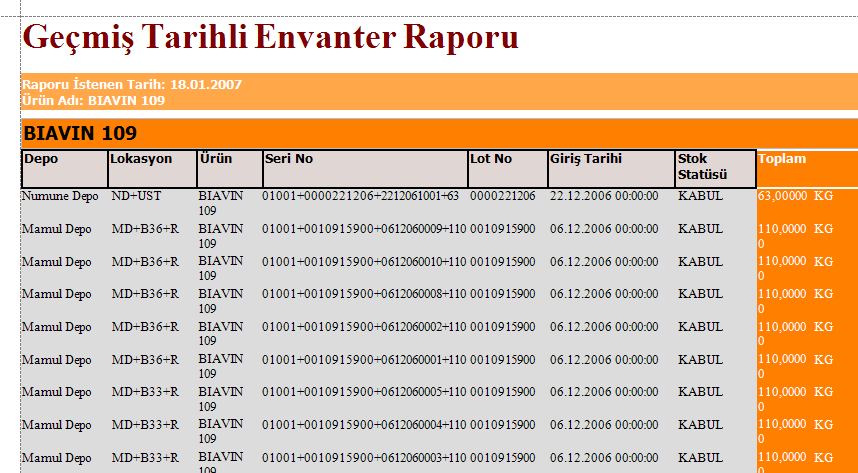 2.4.2.4. Mal Kabul Raporlama
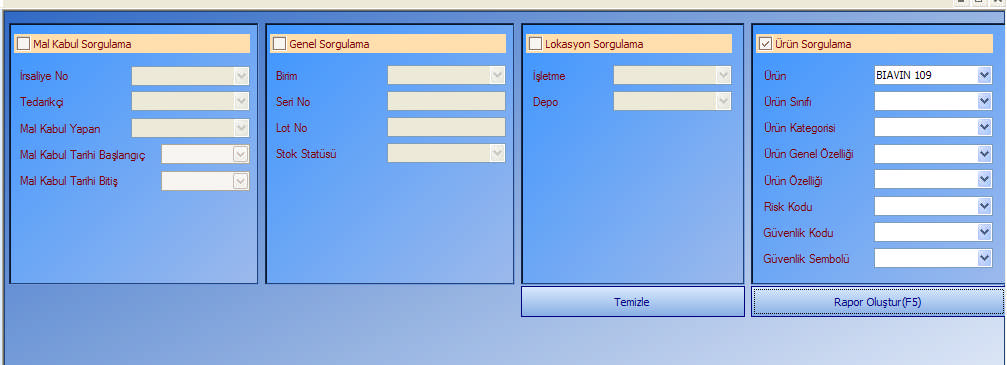 Farklı filtreler ile mal kabul raporları sistemden alınabilmektedir.
Mal Kabul Raporu
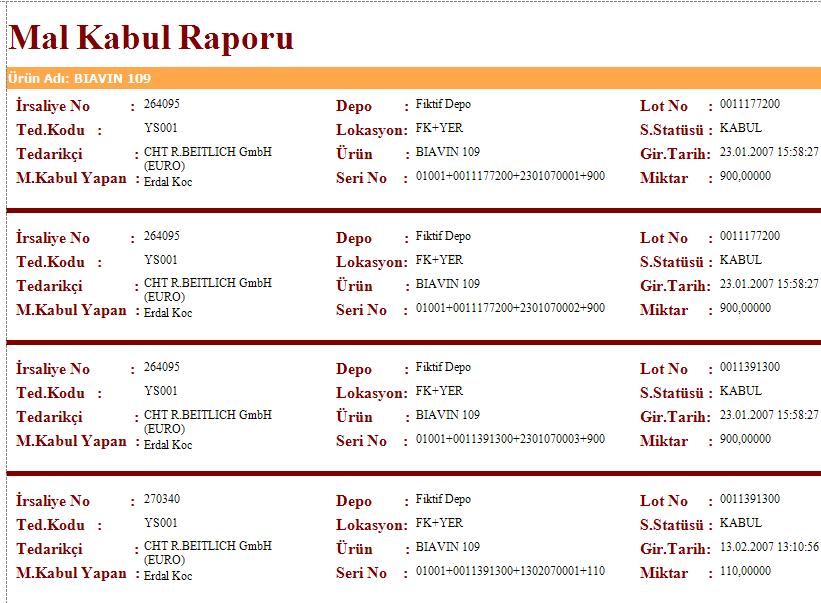 2.4.2.5. Kalite Kontrol Raporlama
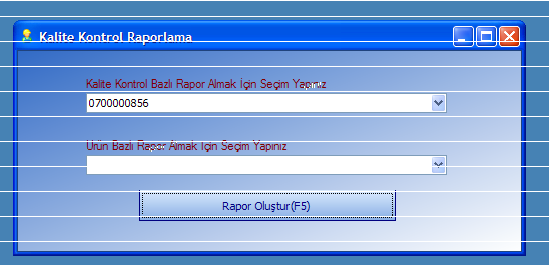 Kalite Kontrol Raporu
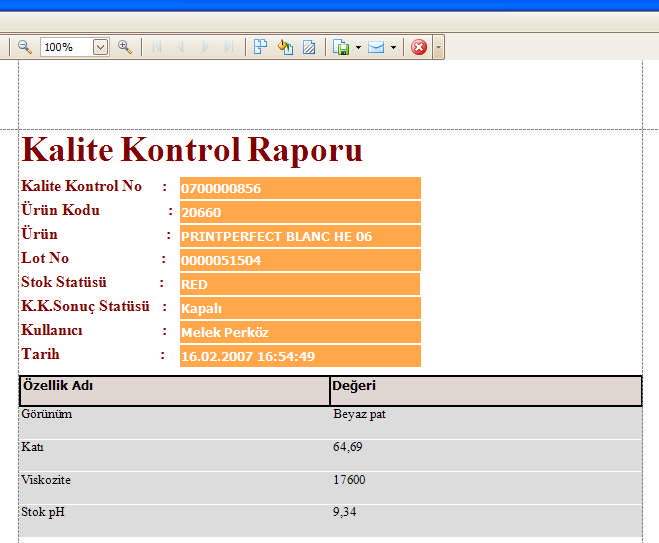 2.4.2.6. Ürün Hareket Raporlama
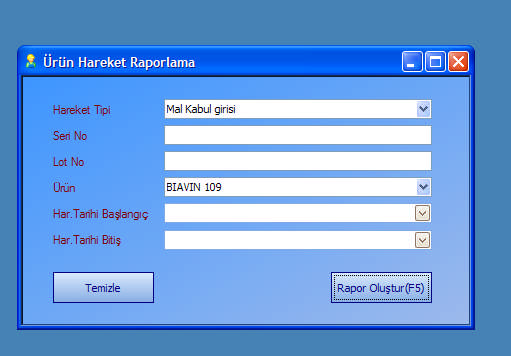 Farklı filtreler ile ürün hareket raporları sistemden alınabilmektedir.
Ürün Hareket Raporu
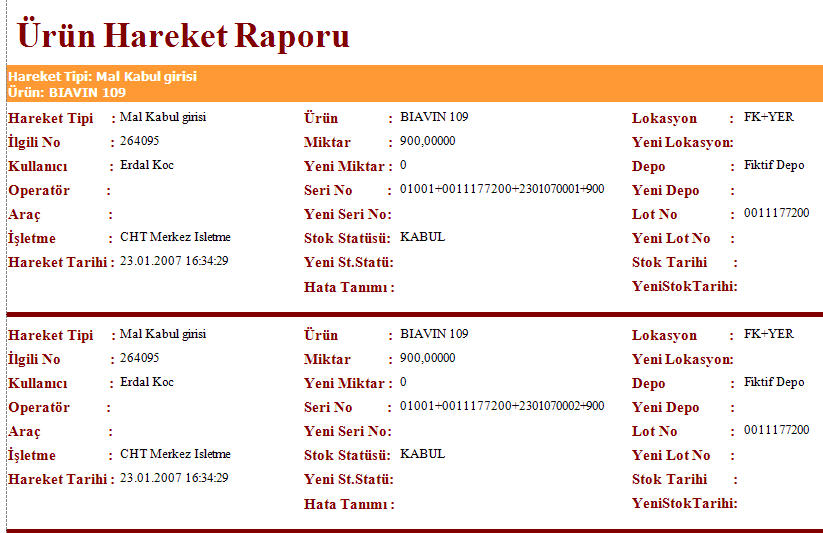 2.4.2.7. Üretim Raporlama
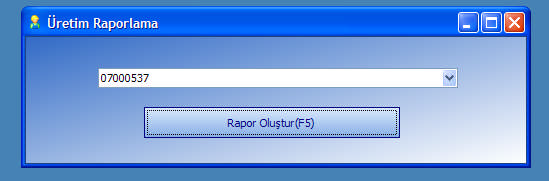 Üretim Raporu (1. Sayfa)
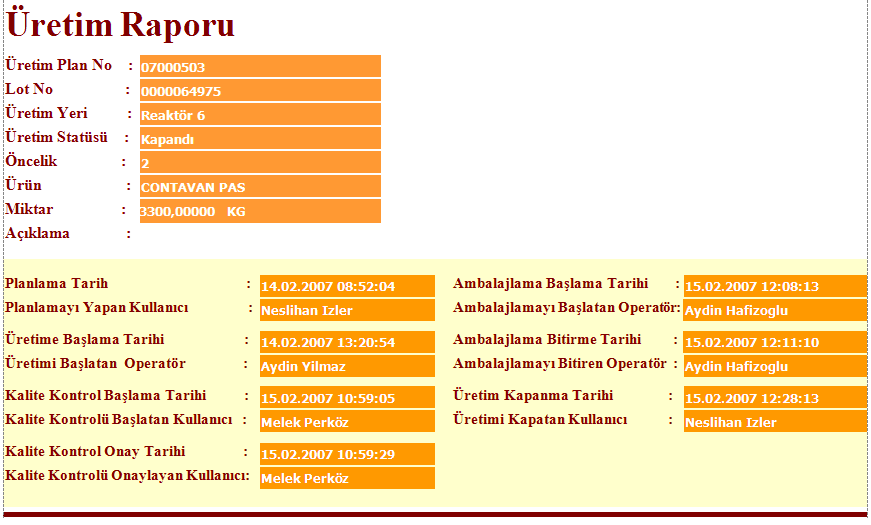 Üretim Raporu (2. Sayfa)
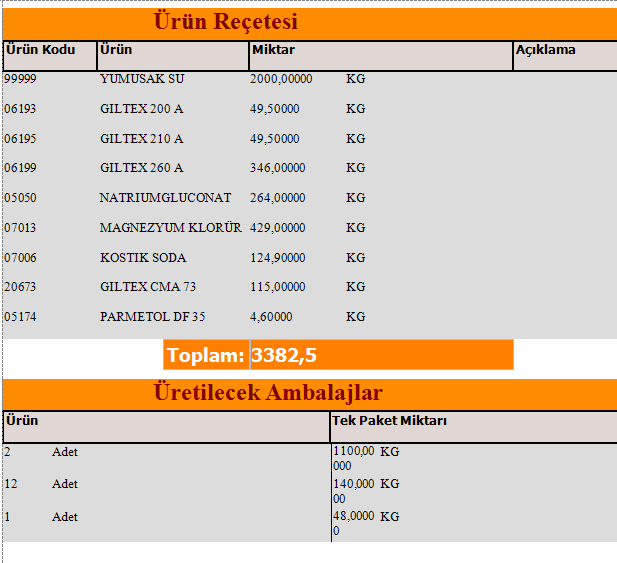 Üretim Raporu (3. Sayfa)
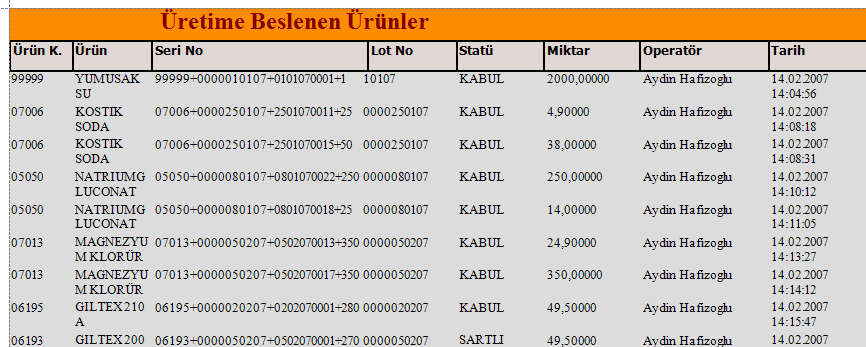 2.4.2.8. Sevkiyat Raporlama
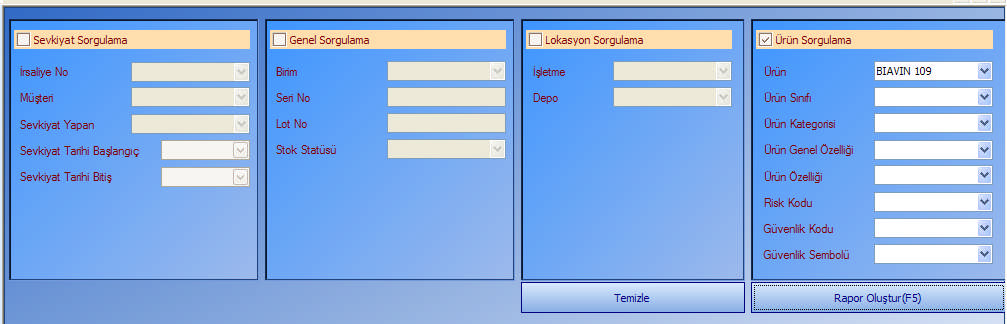 Farklı filtreler ile yapılan sevkiyatlara ait raporlar sistemden alınabilmektedir
Sevkiyat Raporu
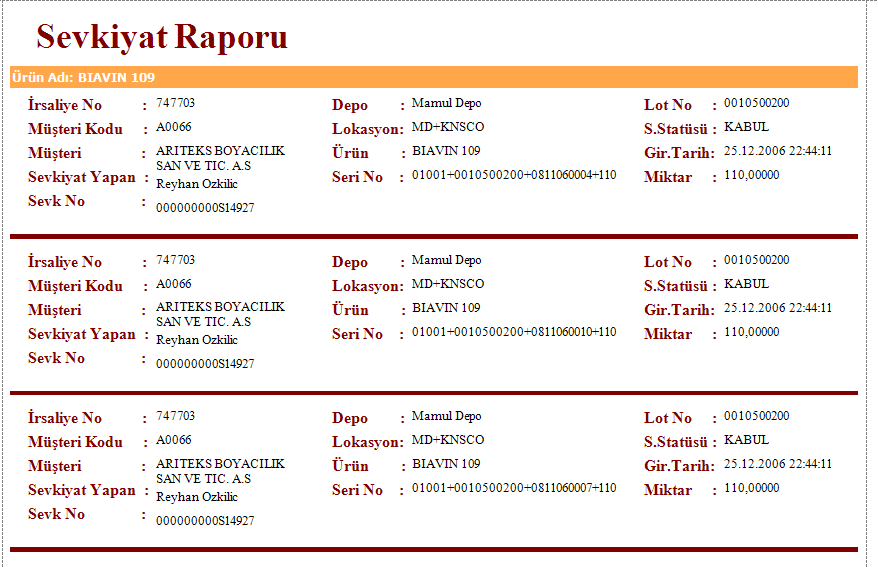 2.4.2.9. Tedarikçiye İade Raporlama
Farklı filtreler ile tedarikçilere yapılan iadelere ait raporlar sistemden alınabilmektedir.
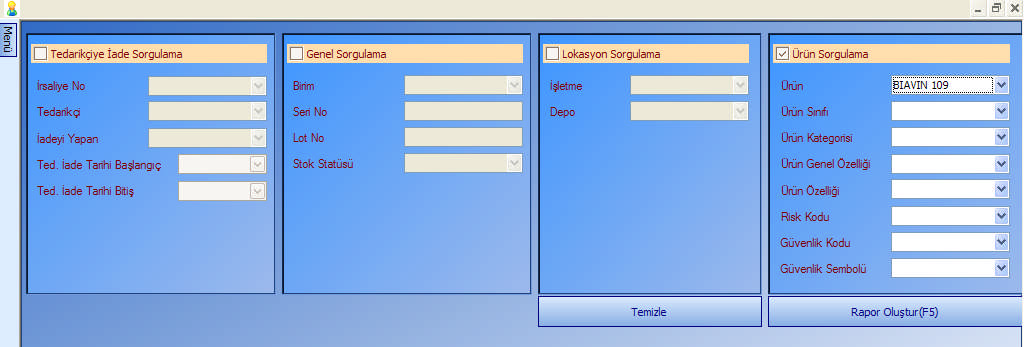 Tedarikçiye İade Raporu
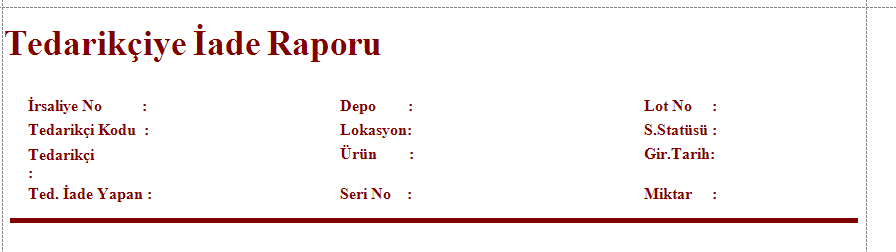 2.4.2.10. Müşteriden İade Raporlama
Farklı filtreler ile müşteriden yapılan iadelere ait raporlar sistemden alınabilmektedir.
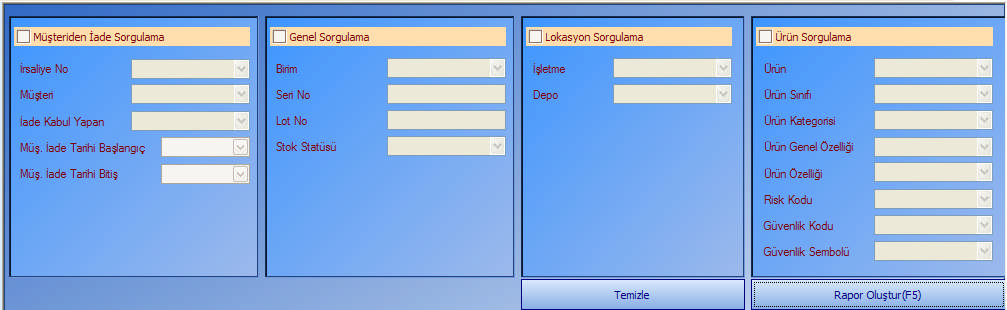 Müşteriden İade Raporu
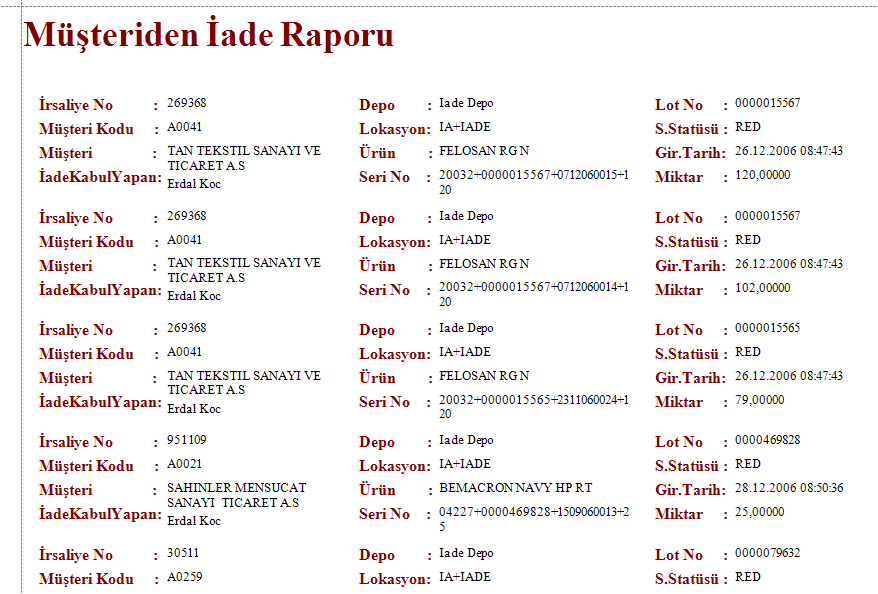 2.4.2.11. İkame Ürün Raporlama
Farklı filtreler ile ikame ürünlere ait raporlar sistemden alınabilmektedir
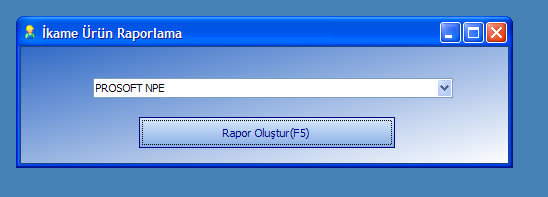 İkame Ürün Raporu
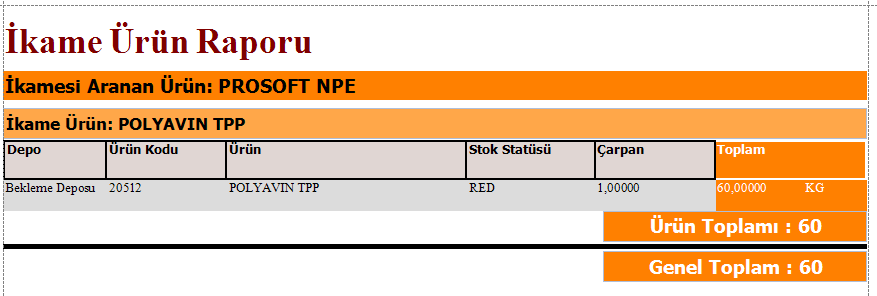 2.4.3. Grafikler
Döküm ve depo kullanımını grafik olarak gösterilmesi için kullanılır. Grafikler menüsünde:
Döküm gösterimi 3D
Döküm gösterimi 3D (koridor bazında)
Döküm grafiği
Depo kullanım oranı
Tarih bazlı depo kullanım oranı bulunmaktadır.
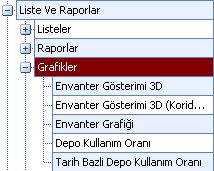 2.4.3.1. Döküm Gösterimi 3D
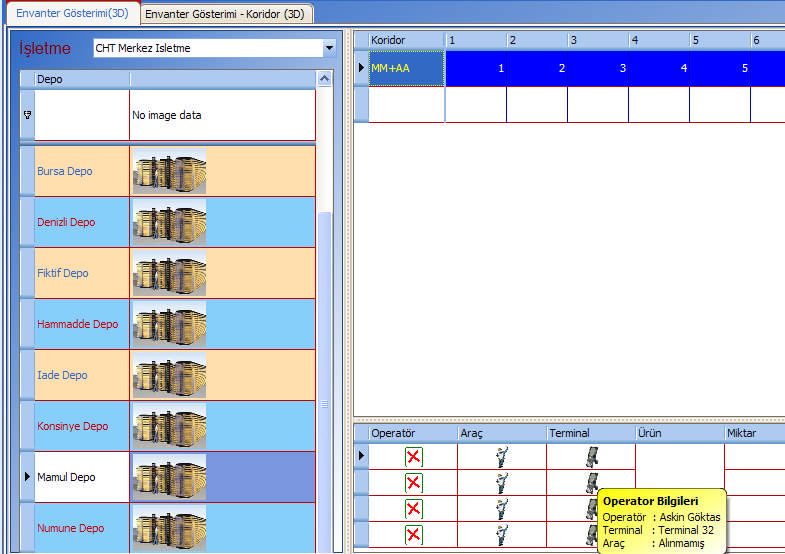 Üç boyutlu olarak dökümün gösterilmesi için kullanılır.
2.4.3.2. Döküm Gösterimi (3 Boyutlu Koridor Bazında)
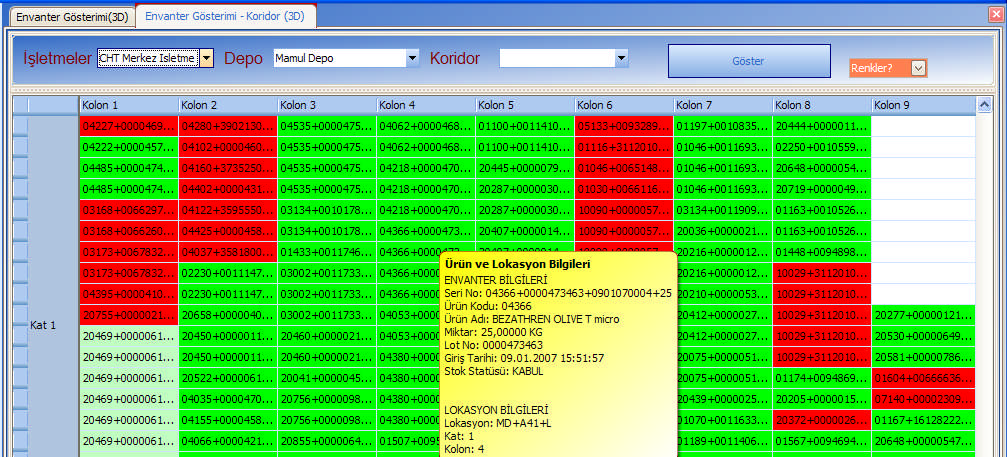 Üç boyutlu koridor bazında dökümlerin gösterilmesini sağlar.
2.4.3.3. Döküm Grafiği
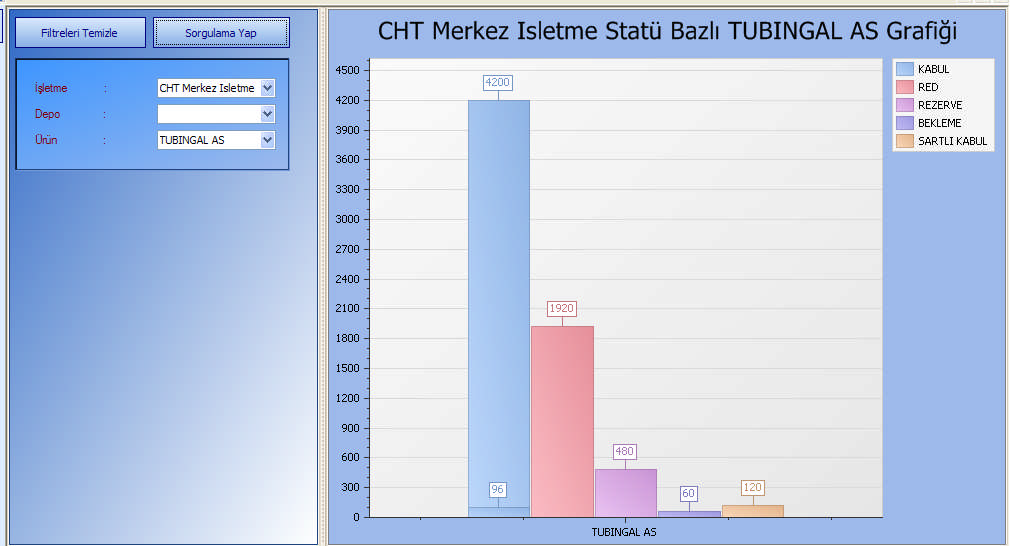 Dökümü grafiksel olarak gösterilmek istendiğinde grafikler/ döküm grafiği seçeneği kullanılır.
2.4.3.4. Depo Kullanım Oranı (Yüzde)
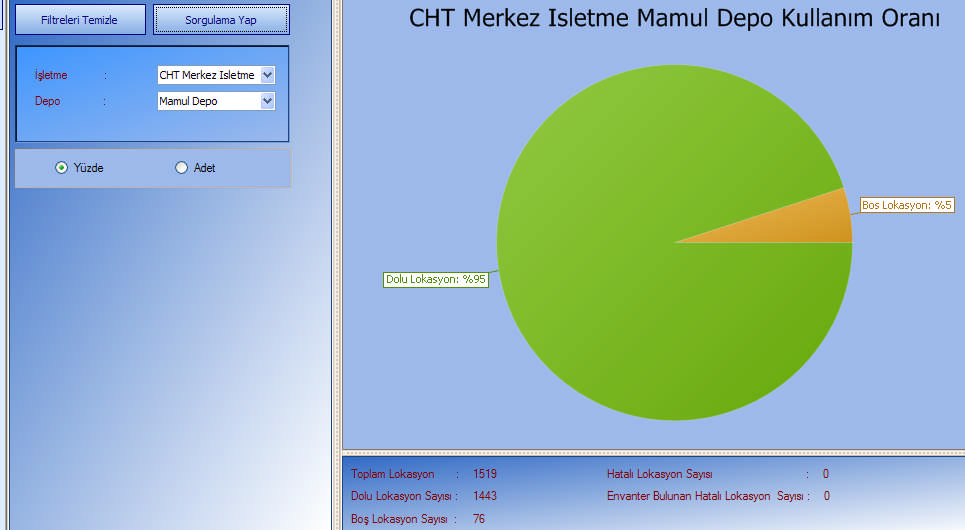 Depo kullanım oranlarını yüzde olarak gösterilmek istendiğinde grafikler/depo kullanım oranı penceresinden yüzde seçeneği kullanılır.
2.4.3.5. Depo Kullanım Oranı (Adet)
Depo kullanım oranlarını yüzde olarak gösterilmek istendiğinde grafikler/depo kullanım oranı penceresinden adet seçeneği kullanılır
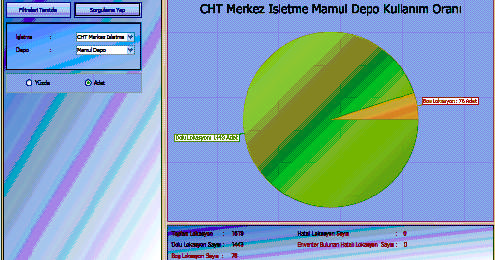 2.4.3.6. Tarih Bazlı Depo Kullanım Oranı (Yüzde)
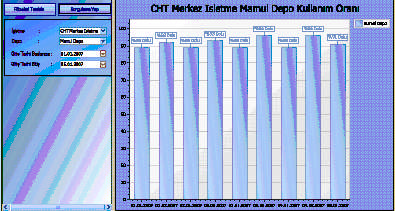 2.4.4. Pivot Raporlar
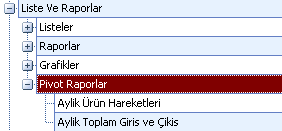 Pivot raporlarda:
Aylık ürün hareketleri
Aylık toplam giriş ve çıkışların raporları alınır.
2.4.4.1. Aylık Sevkiyat
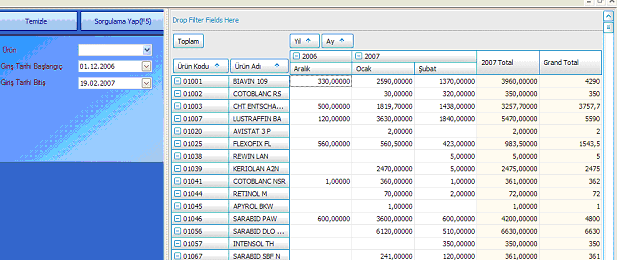 Ürünlerdeki sevkiyatı aylık olarak izlemek için pivot raporlar// aylık toptan giriş ve çıkışlar menüsüne tıklanır.
2.4.4.2. Aylık Ürün Hareketleri
Ürünlerdeki aylık hareketleri izlemek için pivot raporlar / aylık ürün hareketleri menüsünde sorgulama yapılması gerekir.
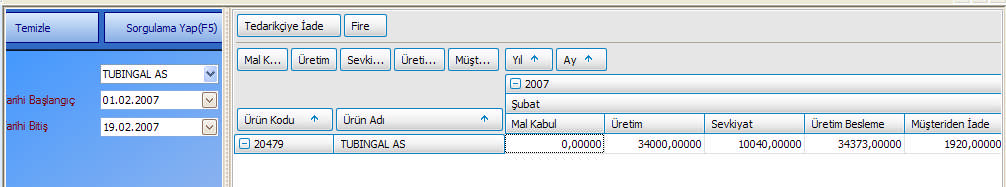 2.5. Genel Özellikler
Depo yazılım programı, “Microsoft Sqlserver” veri tabanı üzerinde “Microsoft İşletim Sistemleri”  ile çalışmaktadır. Multilingual olarak tasarlanmış ve çalışmakta olan uygulama client server mimarisinde “Microsoft .Net” ile geliştirilmiştir.
2.5.1. Çoklu Dil Desteği
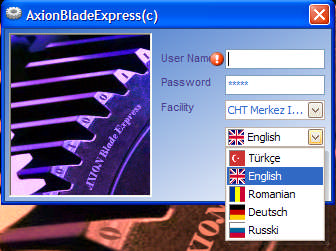 Depo programı, farklı dillerde çalışabilmektedir. Kullanıcılar programa ilk defa bağlanırken hangi dilde çalışmak istediklerini seçebilir.
Çoklu Dil Desteği (2)
Uygulamaya  ilk  defa  bağlanırken  çalışmak  için  seçilen  dil  çalışma  sırasında  da değiştirilebilir.
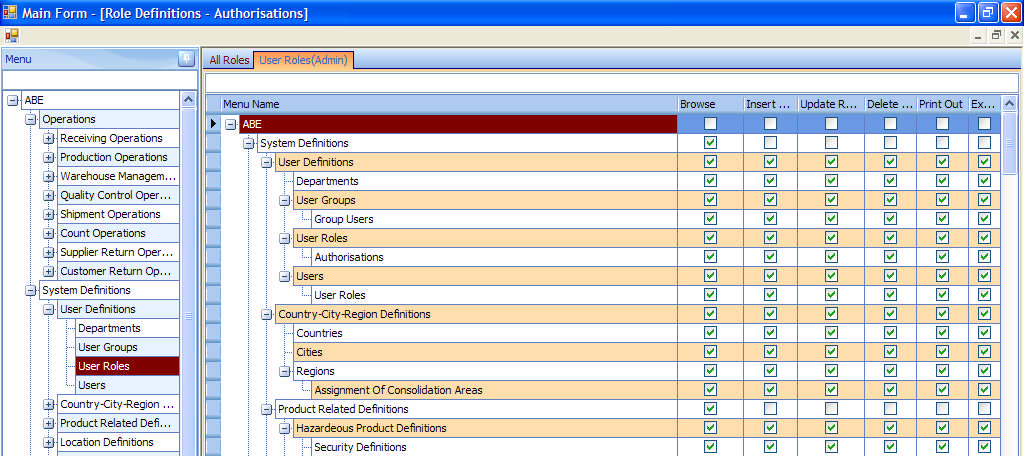 Çoklu Dil Desteği (3)
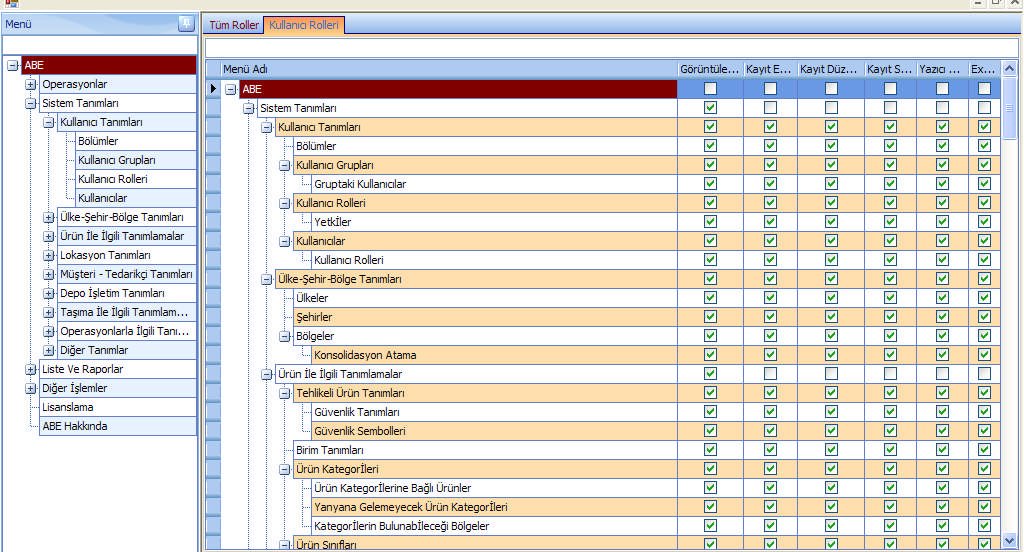 2.5.2. Gruplama Kullanımları
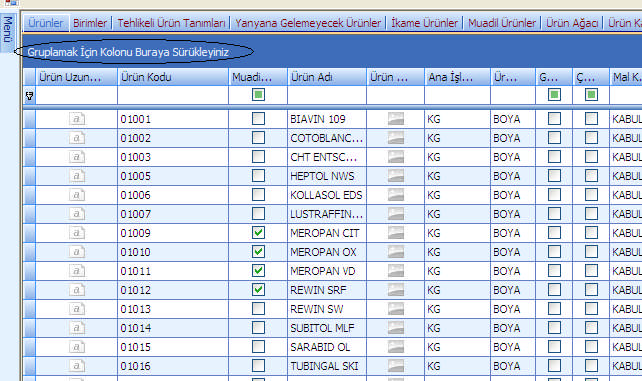 2.5.3. Filtre Kullanımları
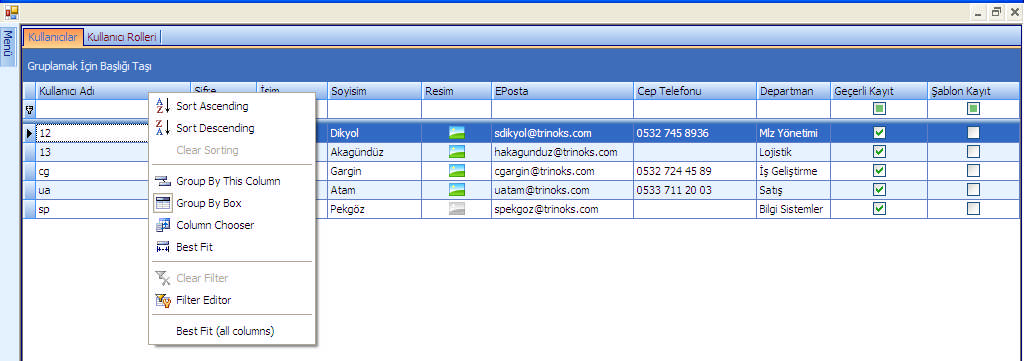 2.5.4. Menü İçi Arama
Menünün altında bulunan boş yere aranan menünün adı yazılır. Aynı isimden başka bir menü varsa entera basılarak diğer menüye ulaşılabilir
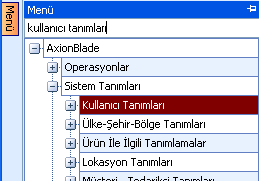 2.5.5. Kısa Yol Tuşları
2.5.5. Kısa Yol Tuşları
Herhangi  bir  menüde  iken  sağ  tıklandığında  gelen  pencereden  kısa  yol  tuşları görülebilir.
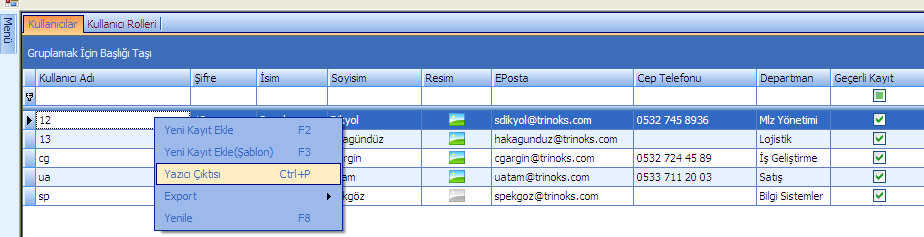 2.5.6. Kayıt ve Raporların Export İmkânı
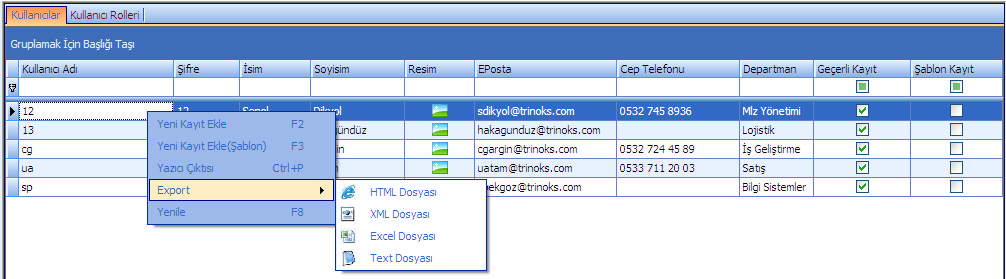 2.5.7. Kişiselleştirilebilen Görünüm
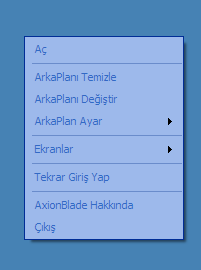 Menülerin görünümlerini değiştirebilirsiniz. Menü çeşitleri:
Kişiselleştirilebilen görünüm
Ekran boş iken sağ tıkladığınızda karşınıza gelen penceredir.
Kişiselleştirilebilen Görünüm (2)
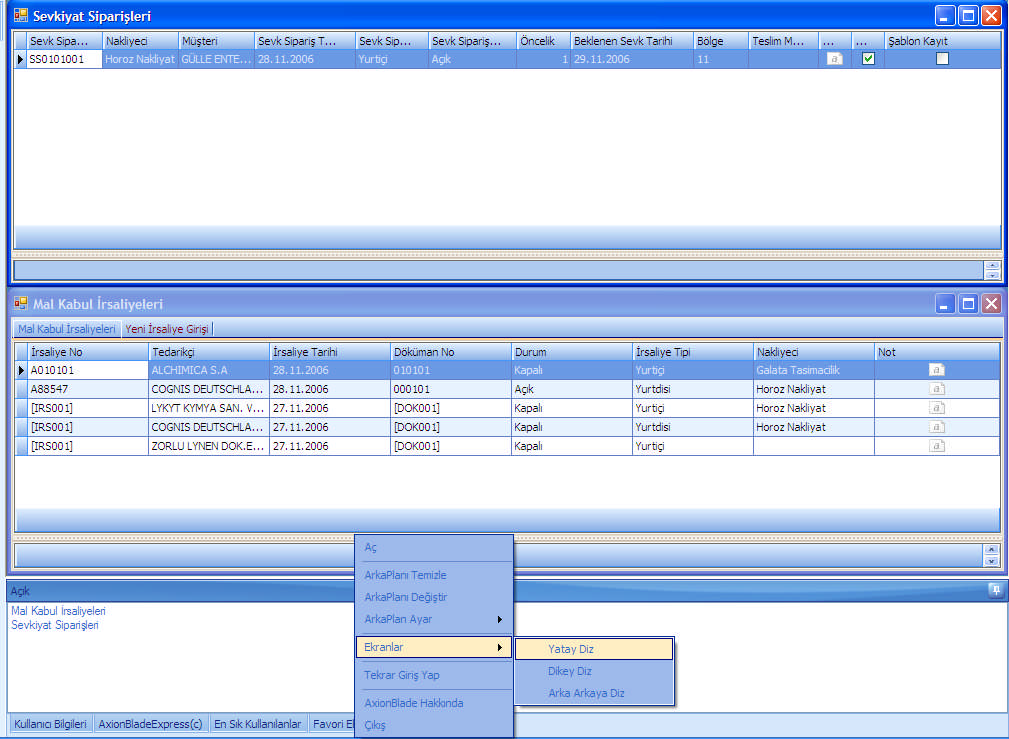 Kişiselleştirilebilen Görünüm (3)
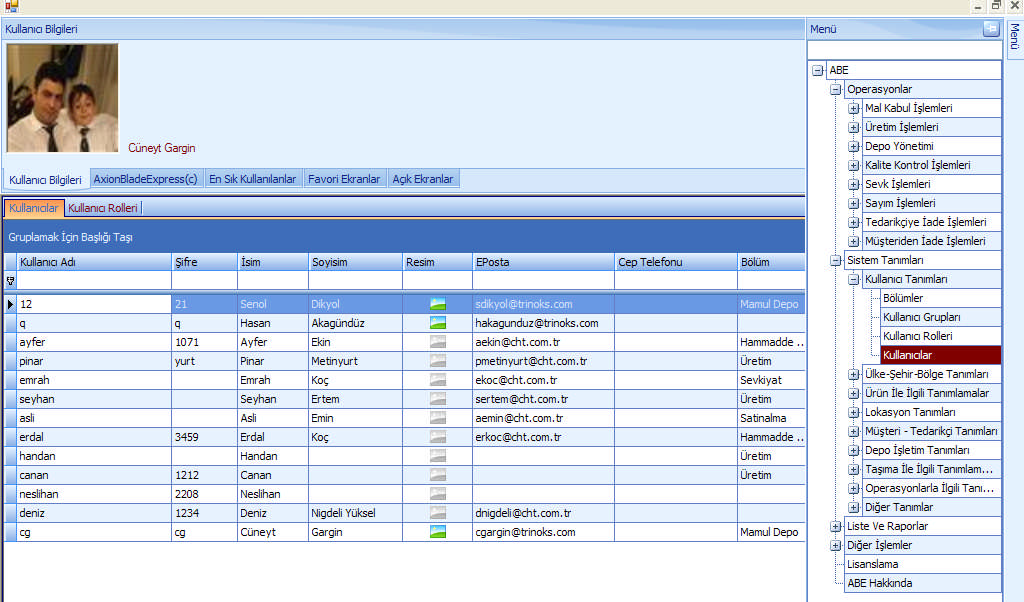 2.5.8. Sayfa (Tab) Kullanımı
Tab tuşunun kullanım şekilleri şöyledir:
Sayfa(tab) kullanımı (1)
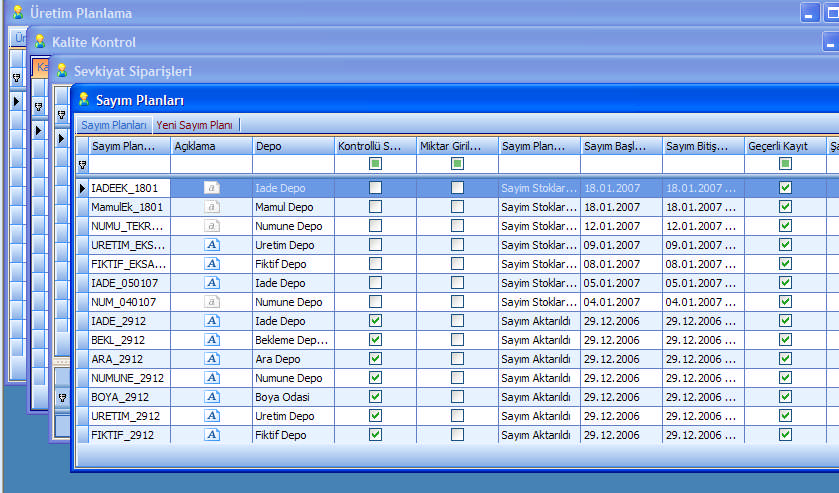 Sayfa (Tab) Kullanımı (2)
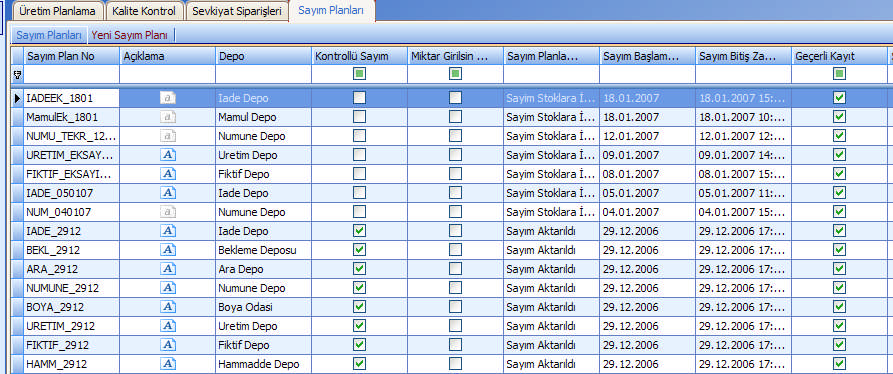 Sayfa (Tab) Kullanımı (3)
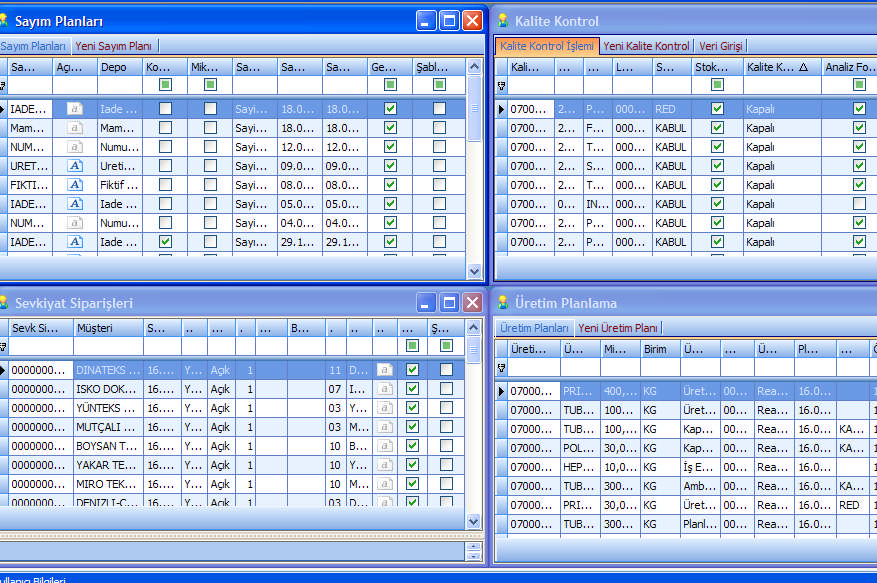 2.5.9. Bütünleşik Web Tarayıcı
Depo programını yazan firmanın web sayfasına gitmenizi sağlar.
2.5.10. Mesajlaşma
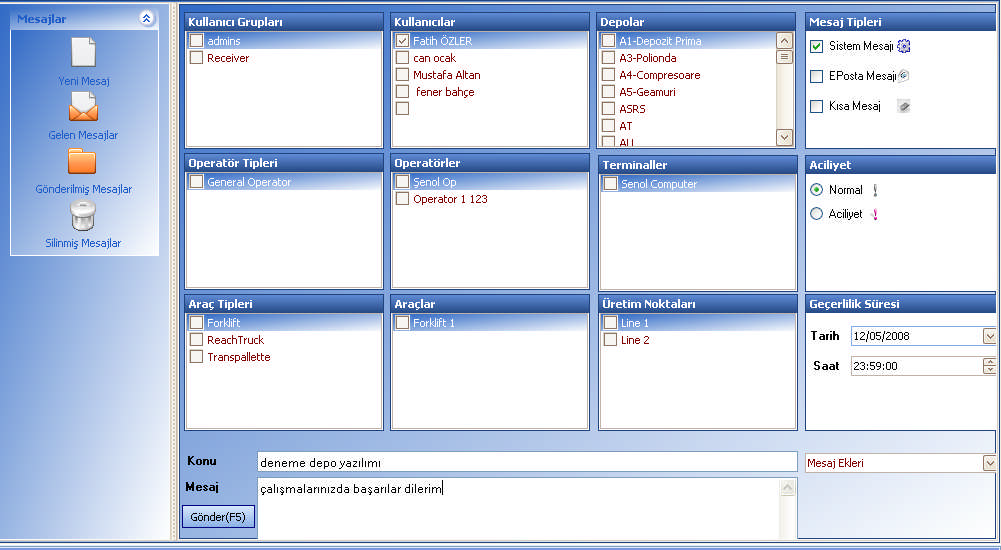 Mesajlaşma türleri şöyledir:
Mesajlaşma (1)
Mesajlaşma (2)
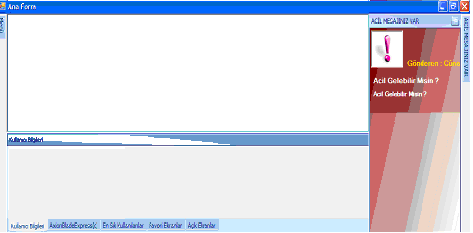 2.6. Teknik Detaylar
Depo programını diğer programlarla uyumu sağlanabilir. Ayrıca depo programının zaman içinde değişmelerini takip etmek için sistemin upgrade edilebilir.
2.6.1. Uyum
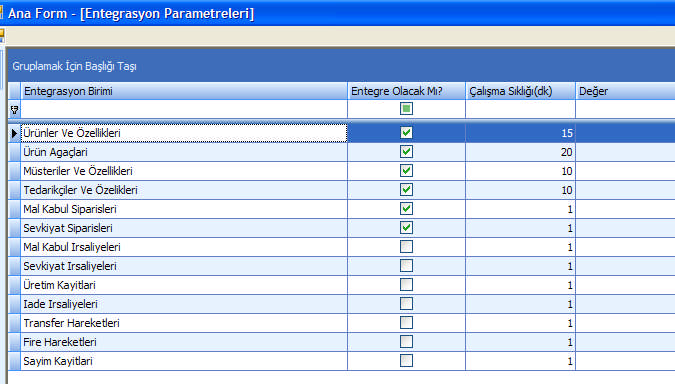 Depo yazılım programı farklı yöntemler ile çalışan mevcut sistemler ile uyumlu olabilmektedir. “TXT, XML, RFC”, ortak tablo kullanımı bu yöntemlerden bazılarıdır. Yapılacak olan uyum çalışması için müşteri IT departmanı(bölümü) ile birlikte bir çalışma yapmak  gerekmektedir.  Bu  çalışma  ile  birlikte  uyum  yönetimi  belirlenecek,  müşteri  ve trinoks tarafından yapılması gereken hazırlıklar tamamlanarak uyum işlemi tamamlanacaktır.
2.6.2. Version Upgrade
Trinoks   sürüm   upgrade   işlemi   gerçekleştiğinde   bunu   müşteriye   bildirecektir. Müşterini yeni sürümde eklenen özelliklerden kullanmak istedikleri var ise bunlar ücretsiz olarak çalışan sisteme eklenecektir. Versiyon upgrade işlemi sırasında uyumda eklemeler gerekirse sadece burada gereken çalışma bedeli ücretlendirilecektir.